Дикие животные
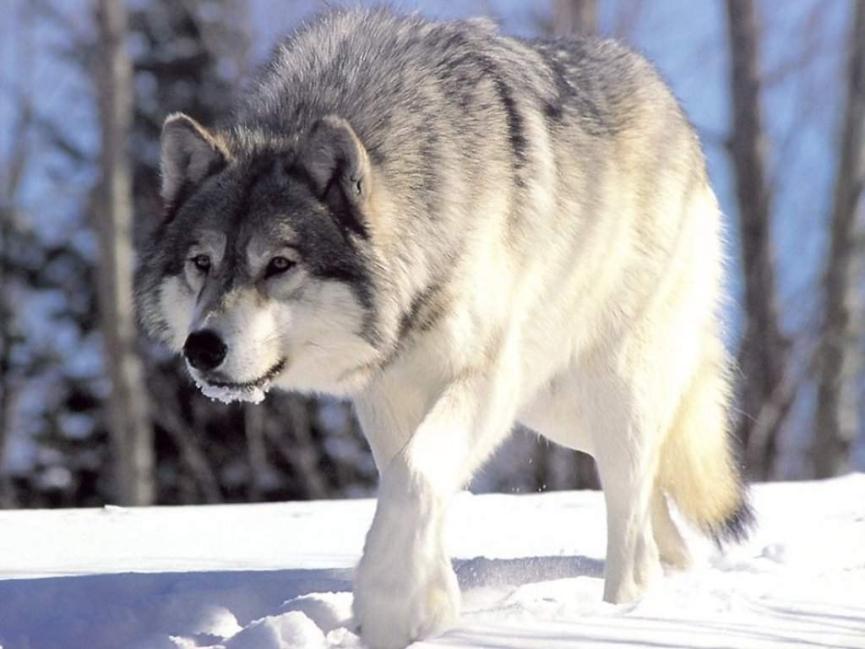 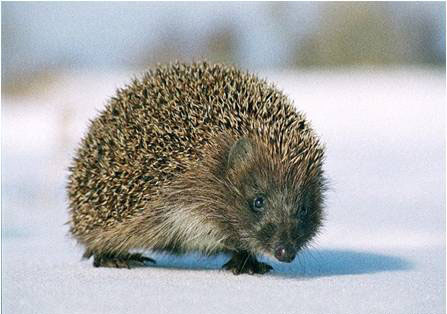 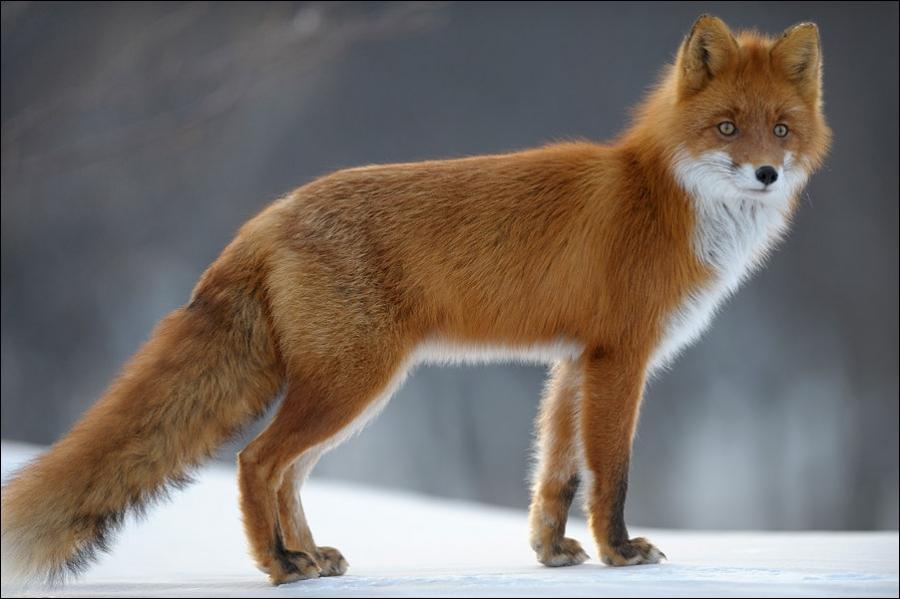 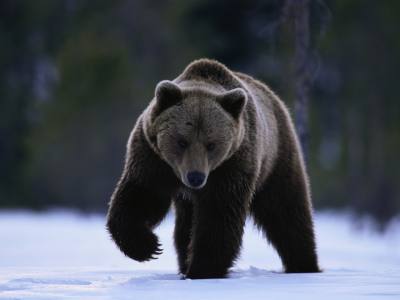 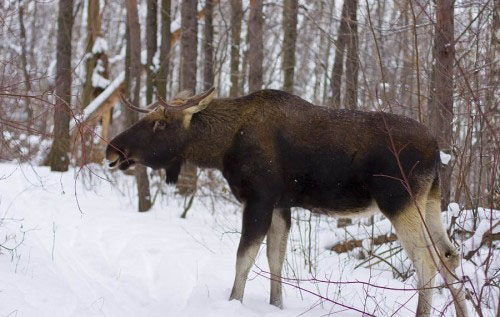 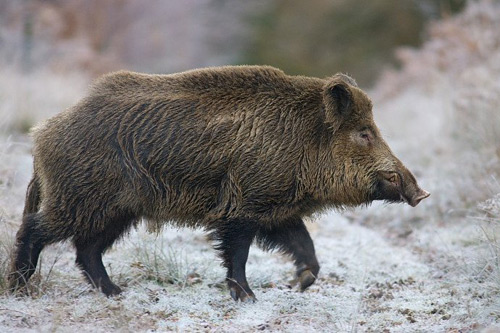 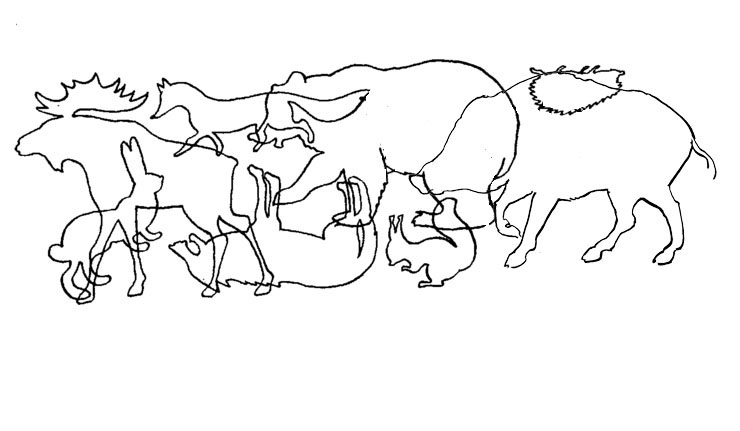 Один-много
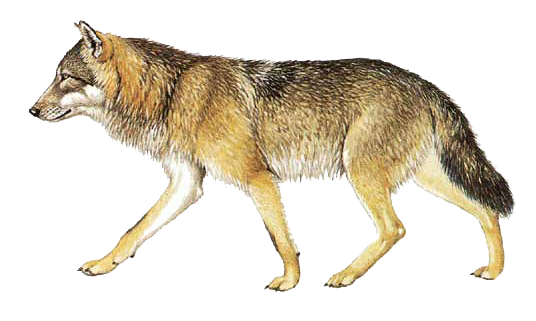 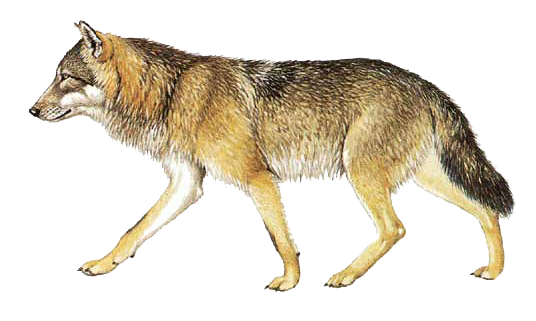 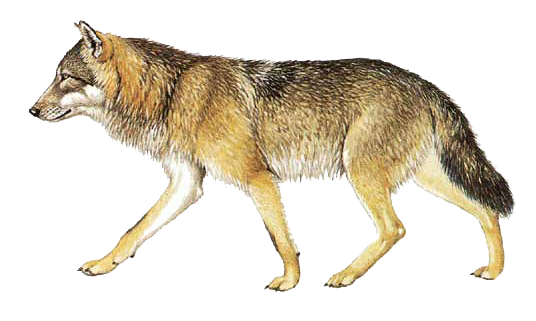 волк
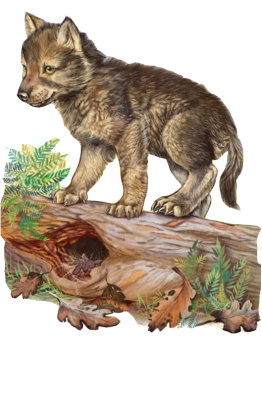 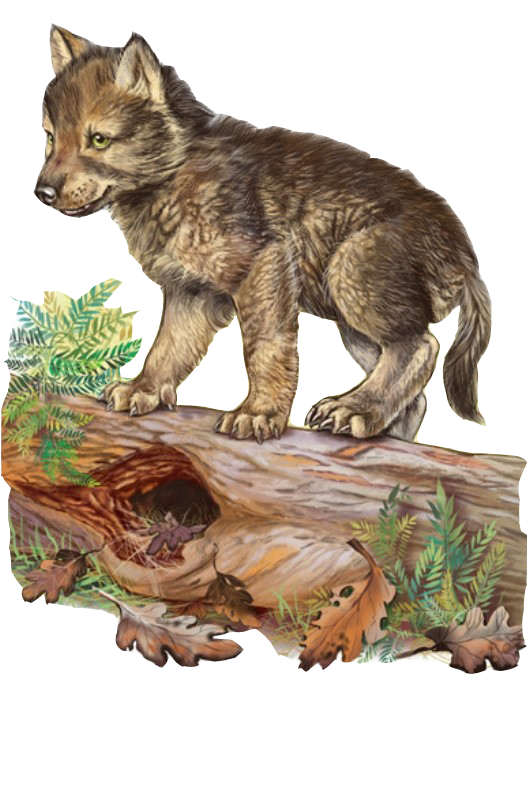 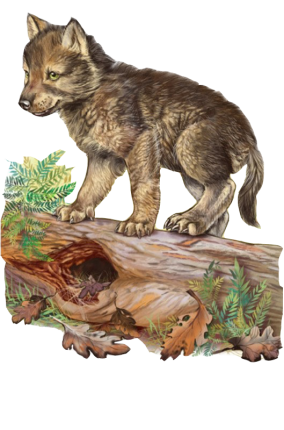 волчонок
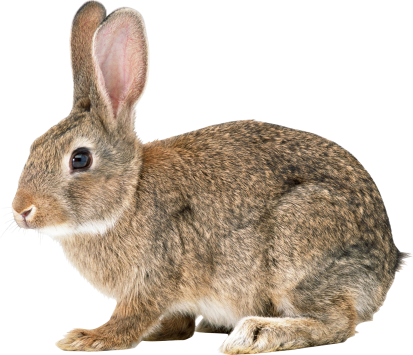 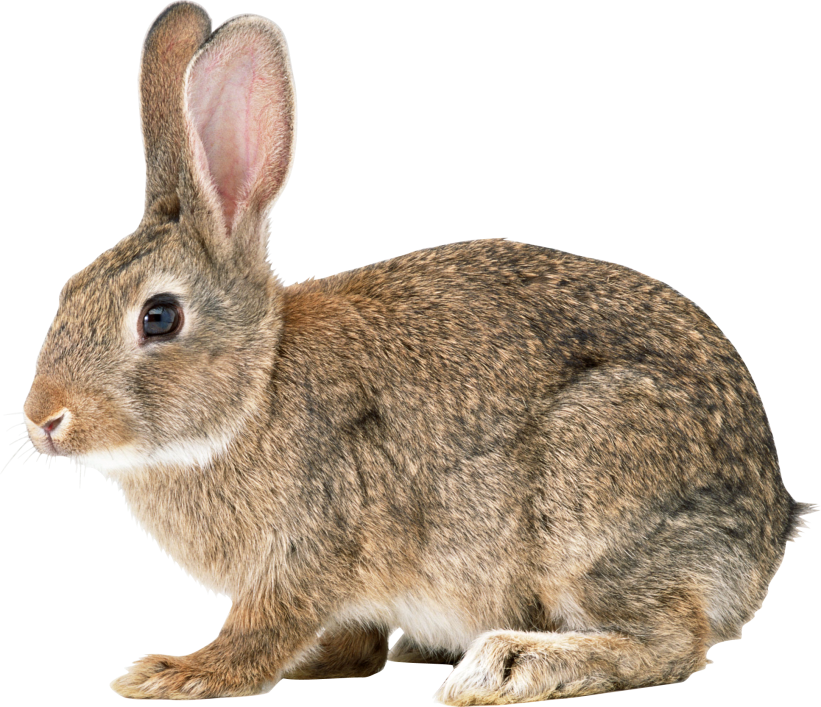 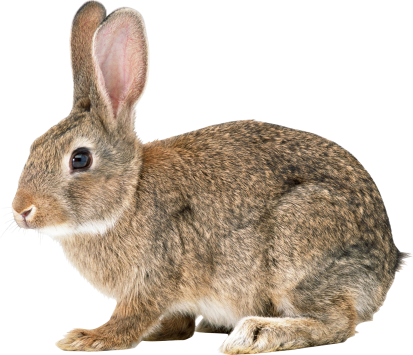 заяц
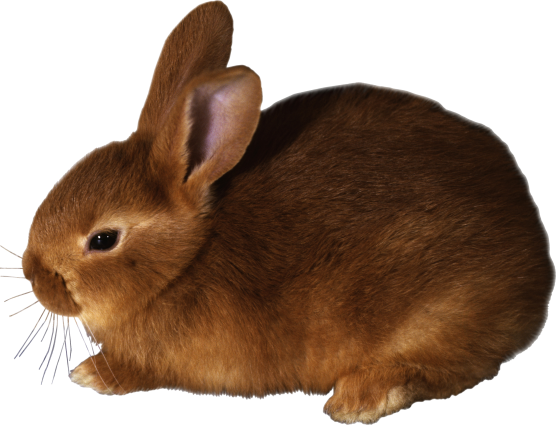 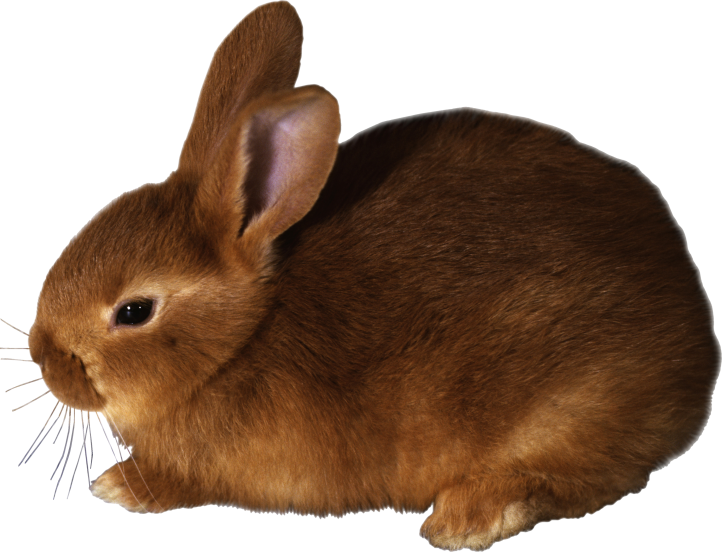 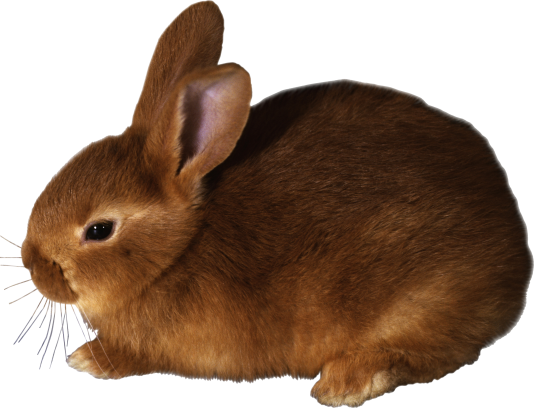 зайчонок
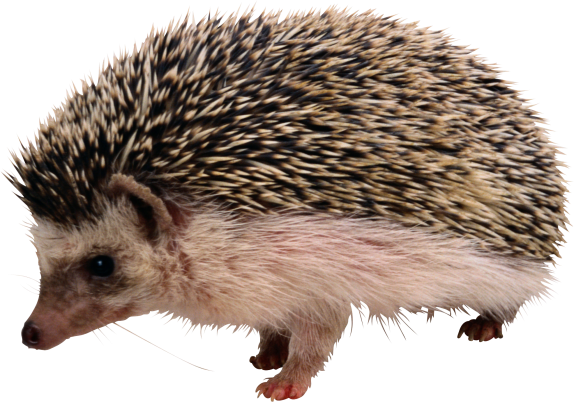 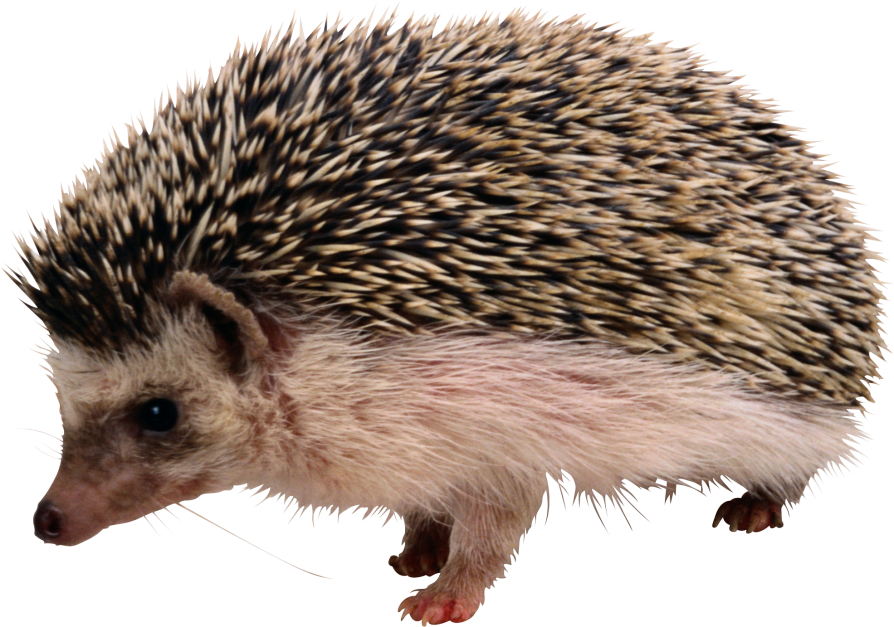 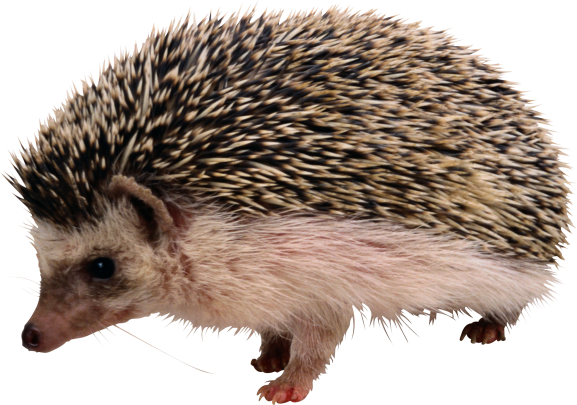 ёж
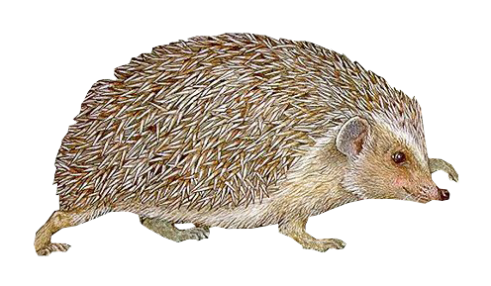 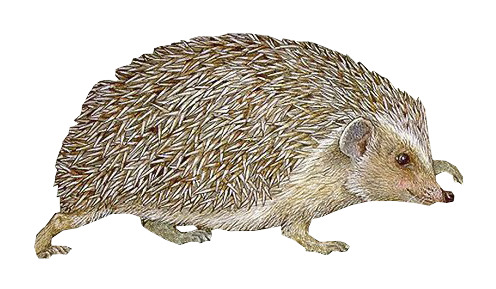 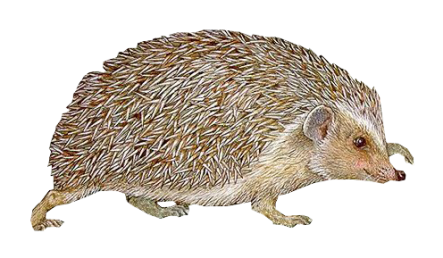 ежонок
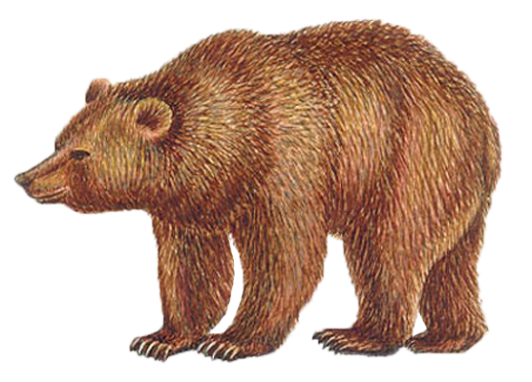 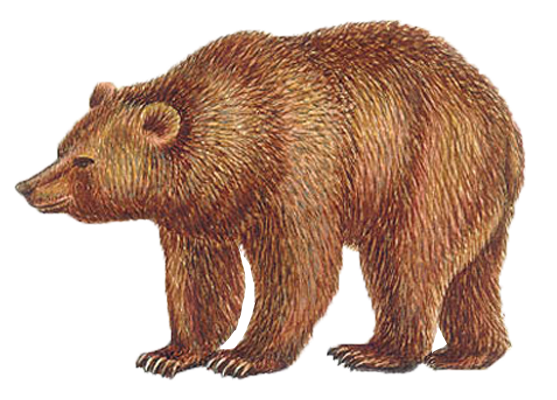 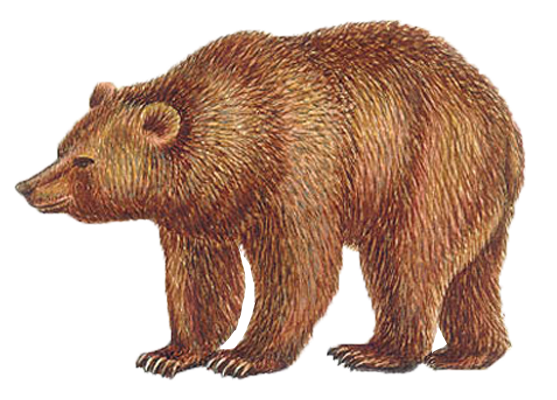 медведь
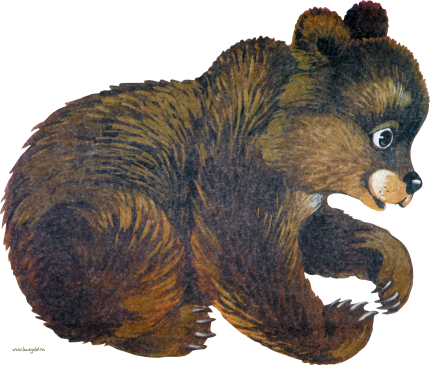 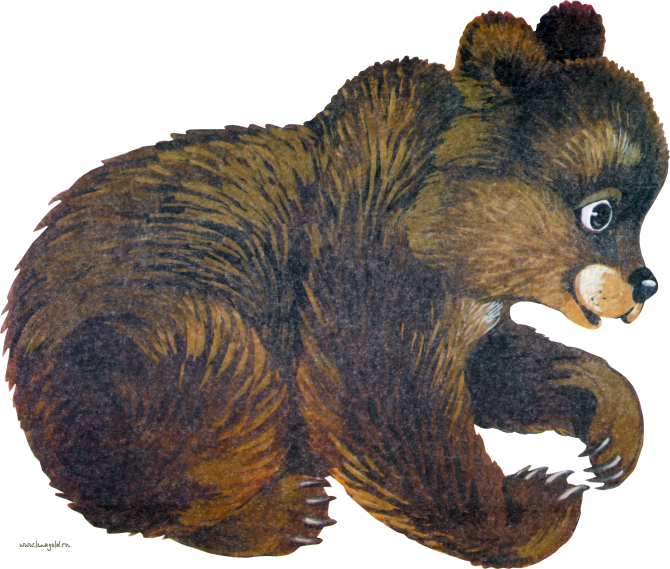 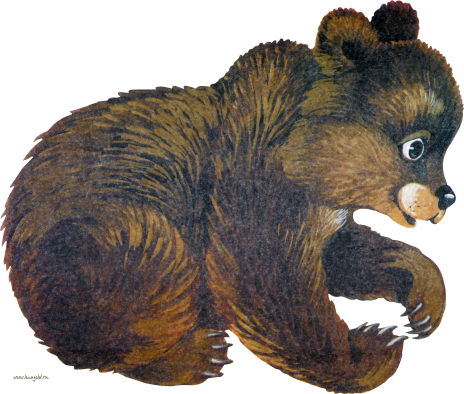 медвежонок
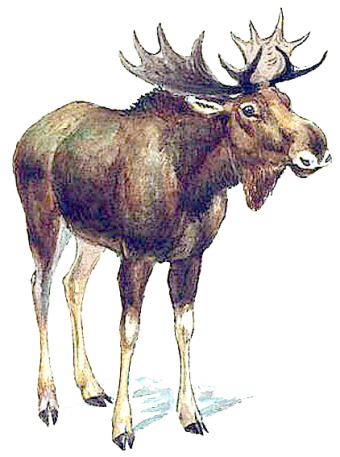 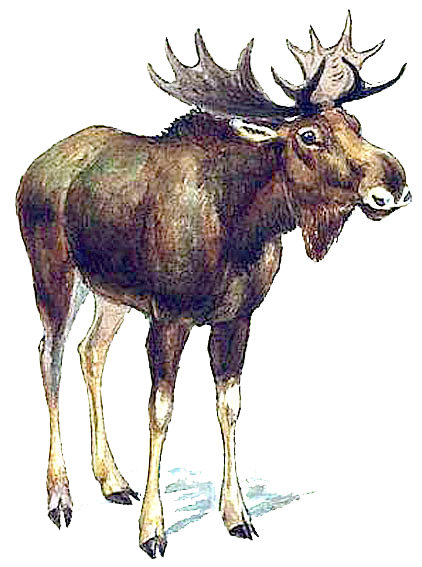 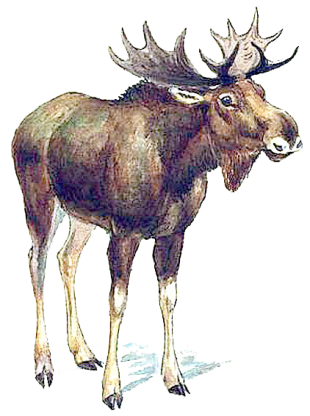 лось
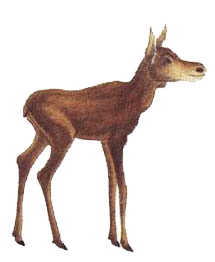 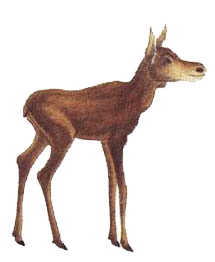 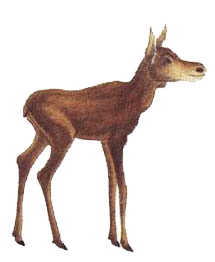 лосёнок
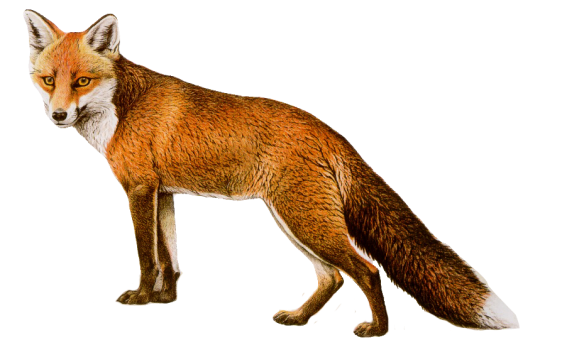 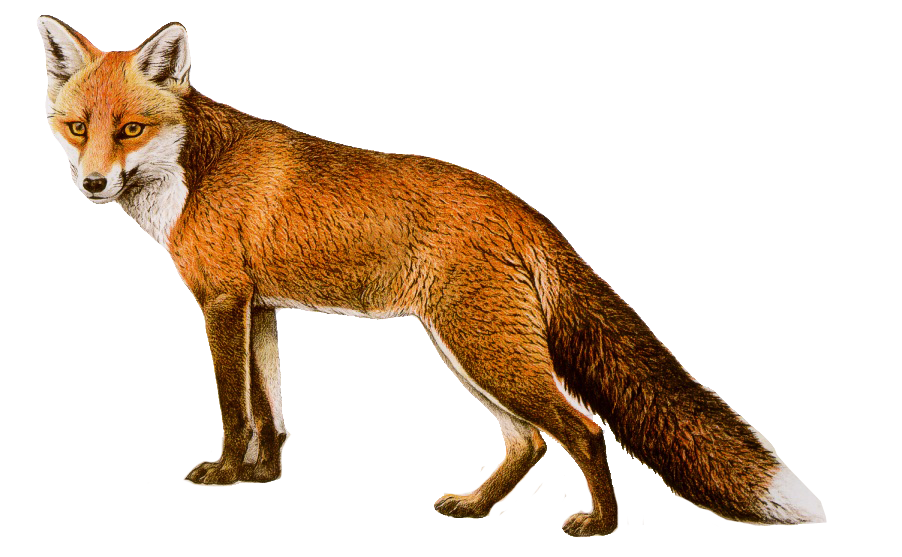 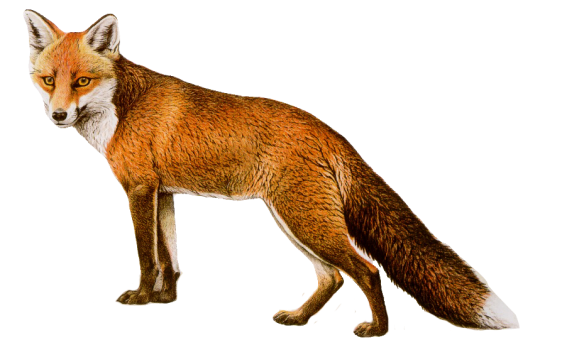 лиса
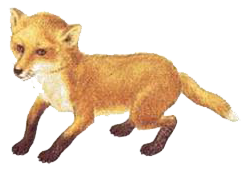 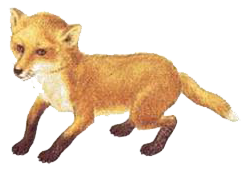 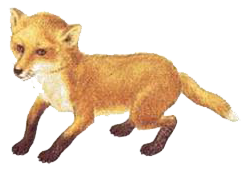 лисёнок
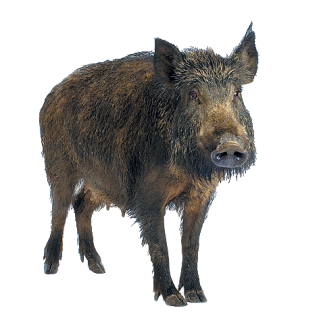 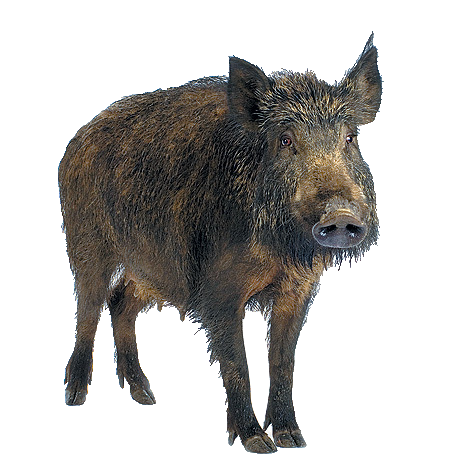 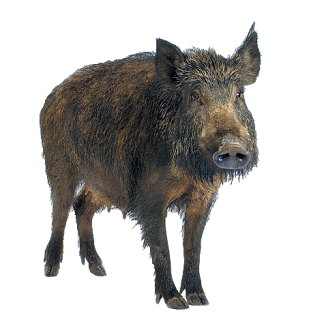 кабан
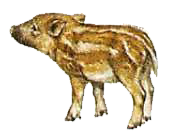 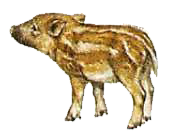 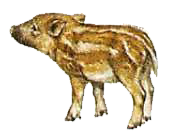 поросёнок
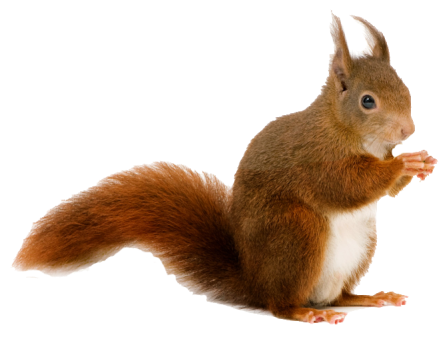 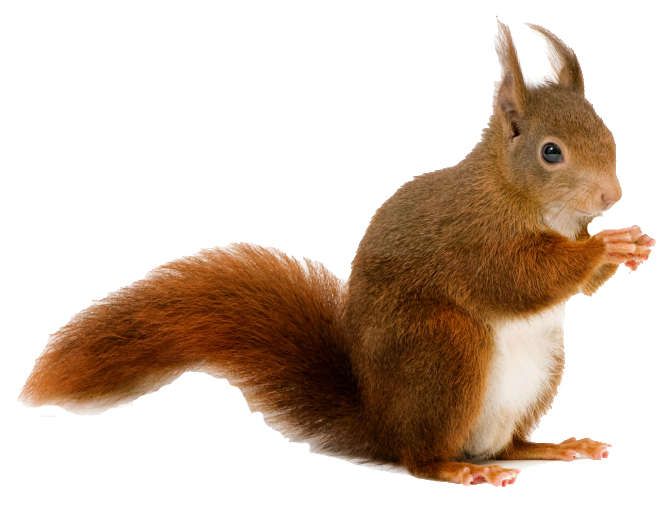 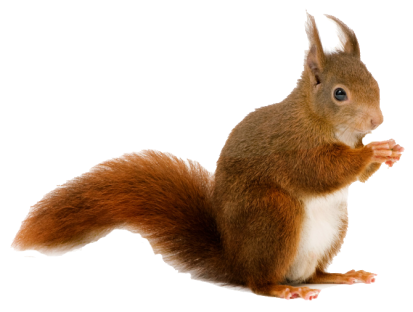 белка
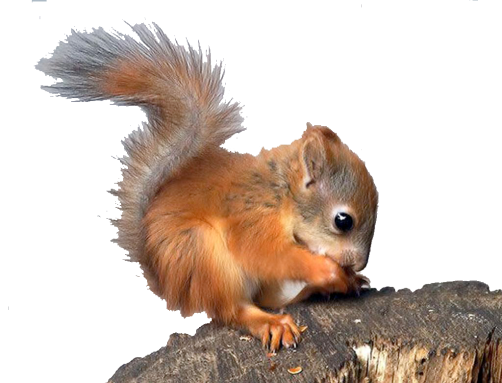 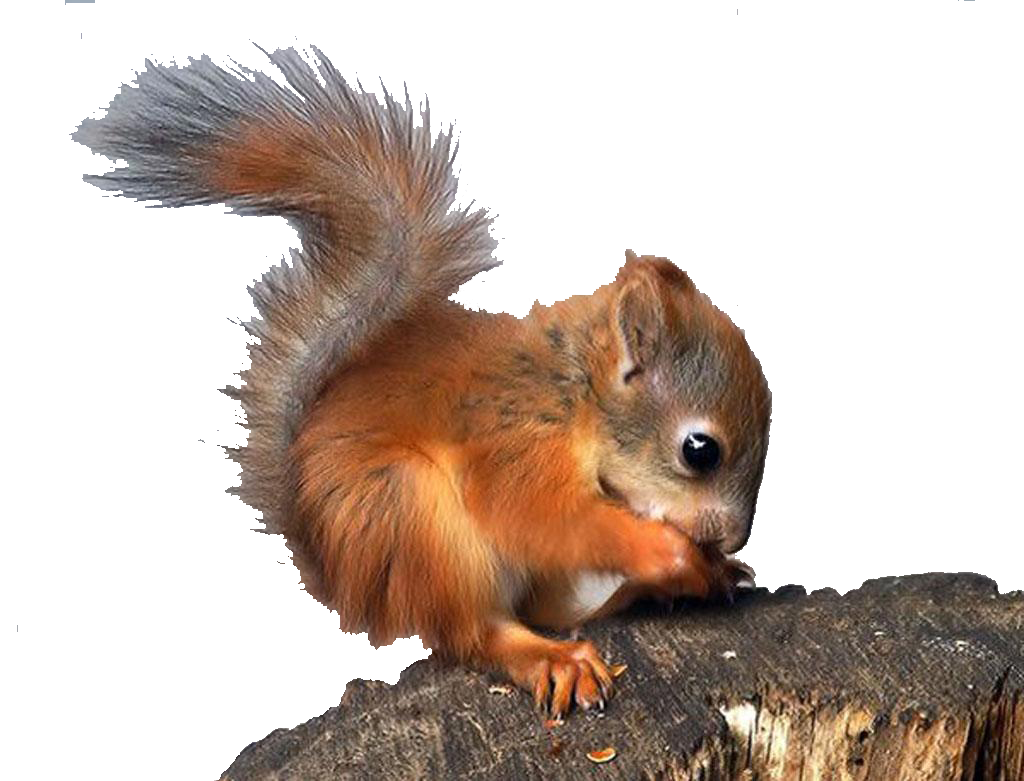 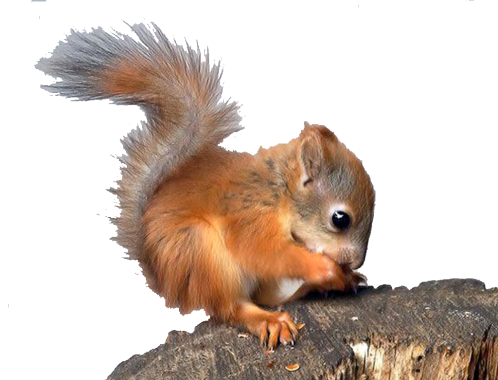 бельчонок
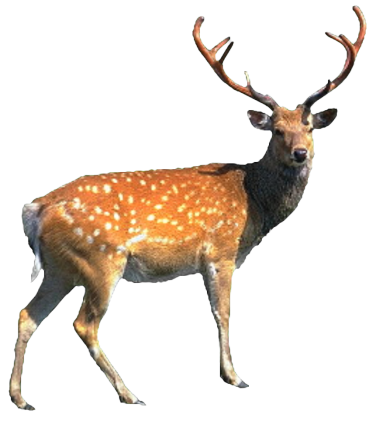 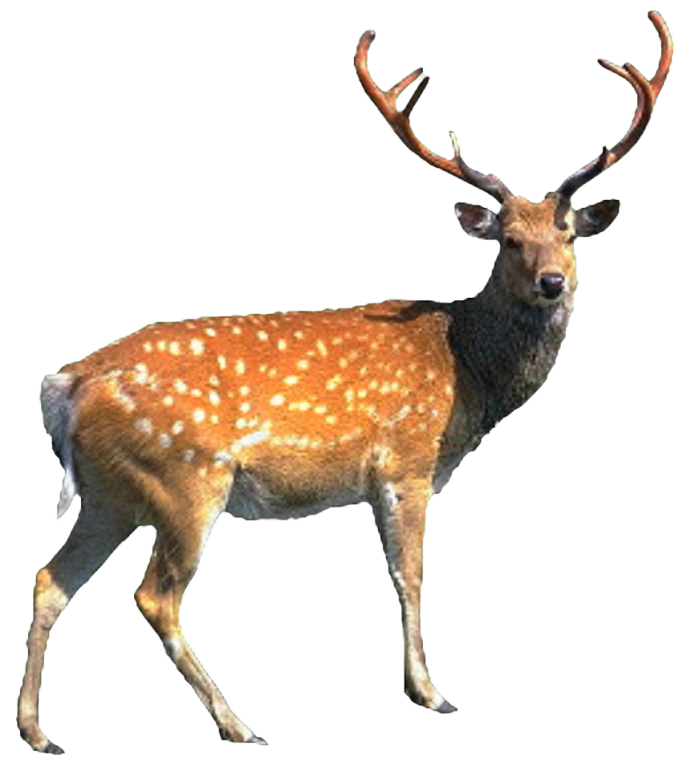 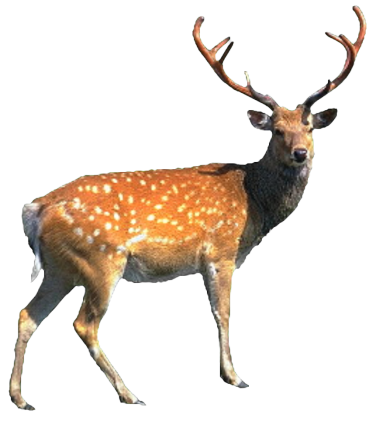 олень
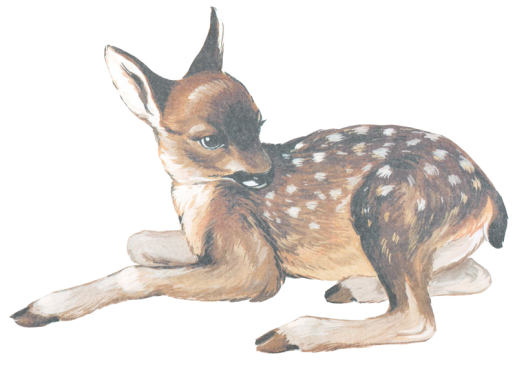 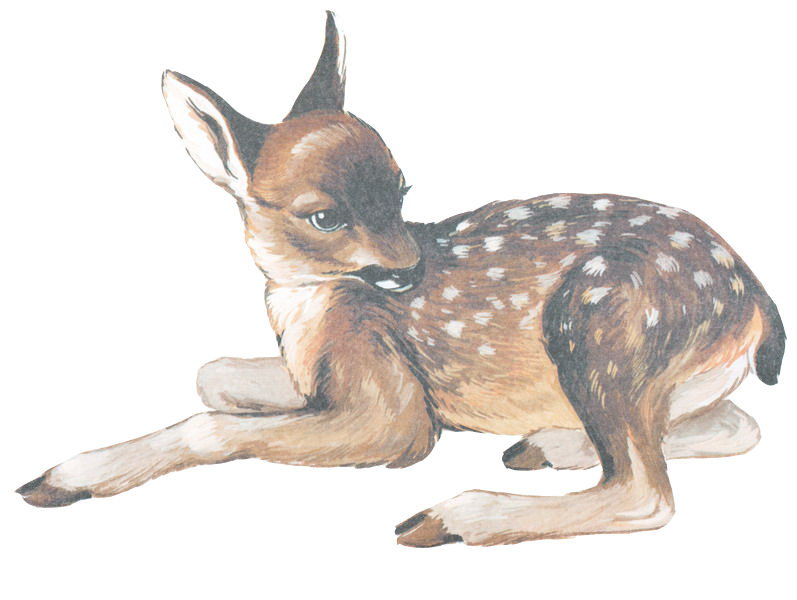 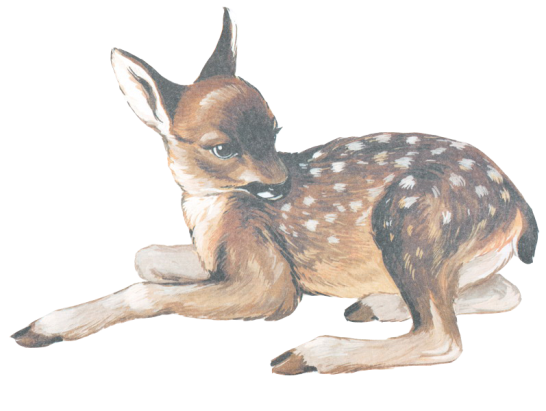 оленёнок
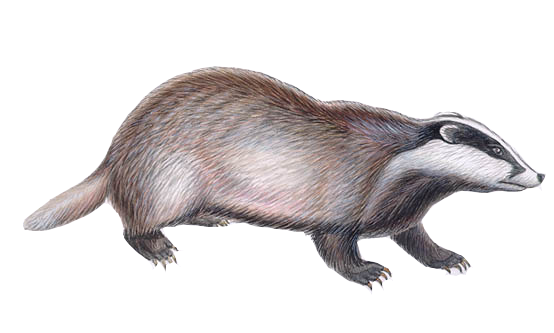 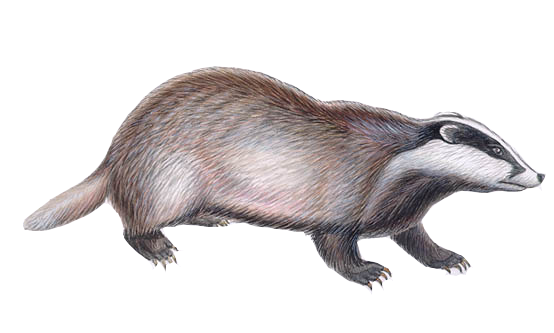 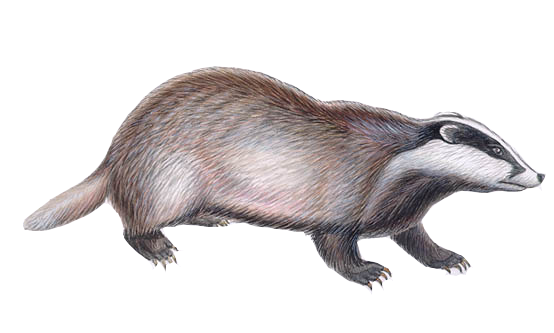 барсук
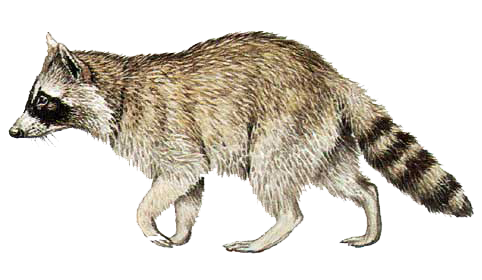 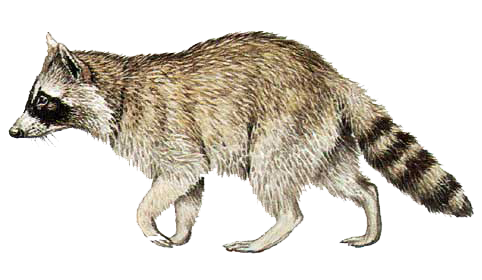 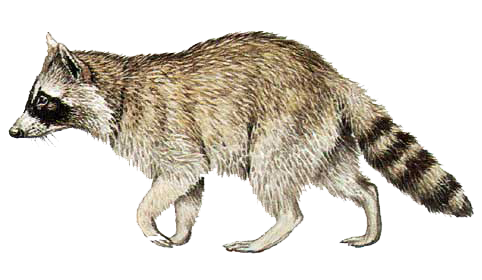 енот
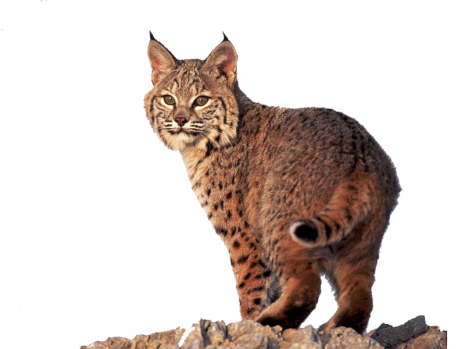 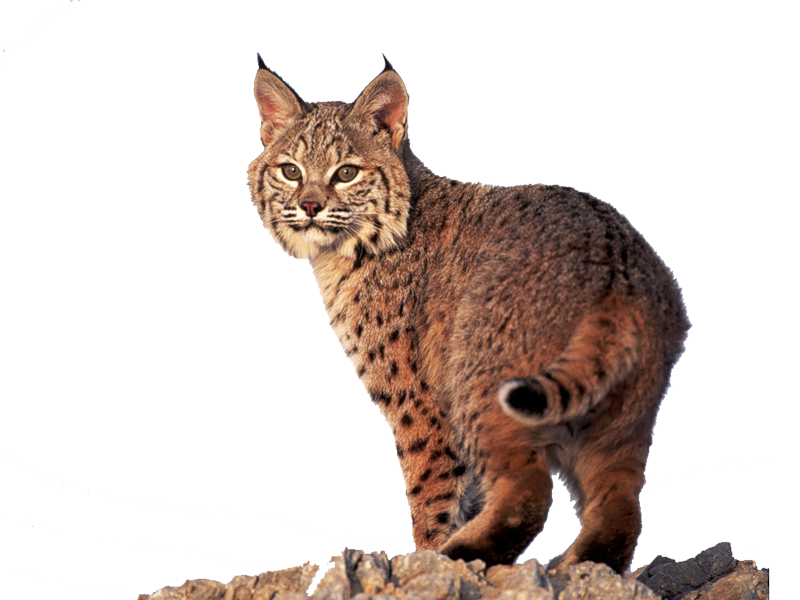 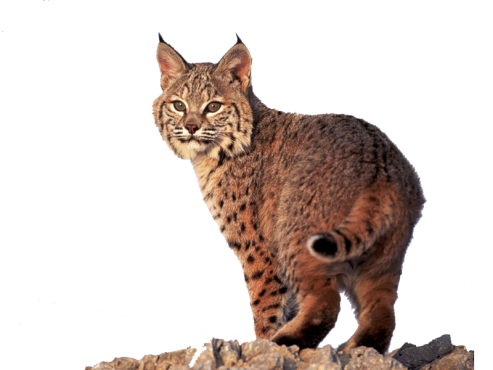 рысь
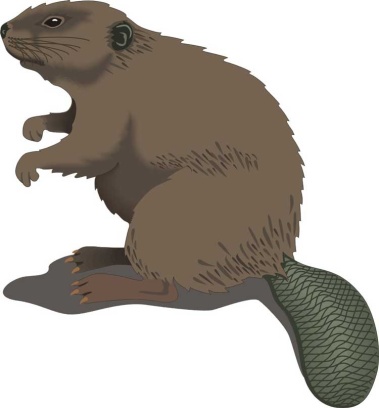 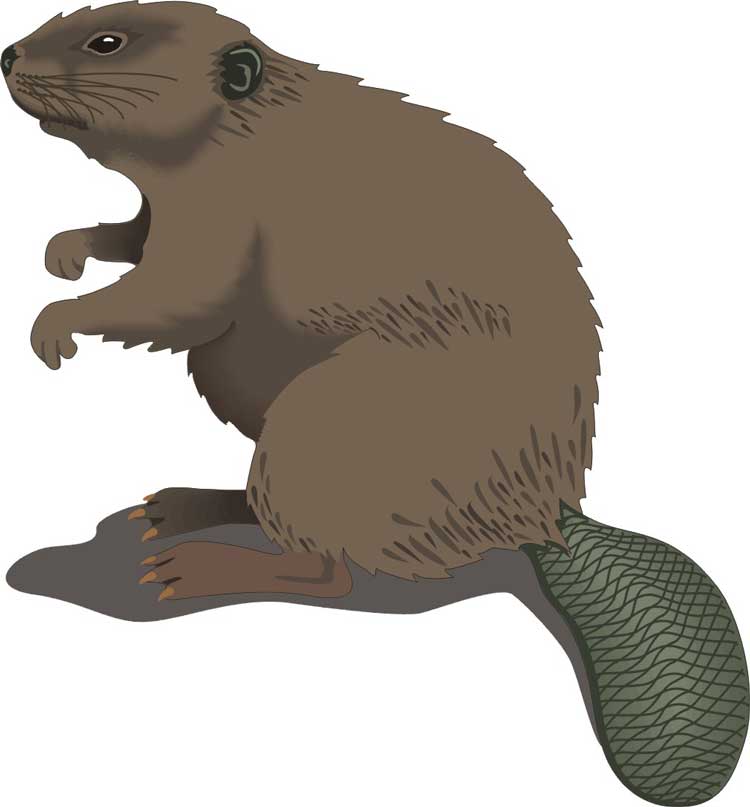 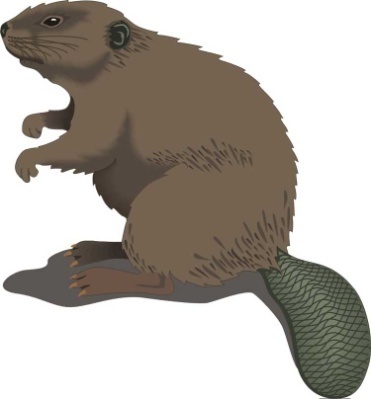 бобр
Чья тень
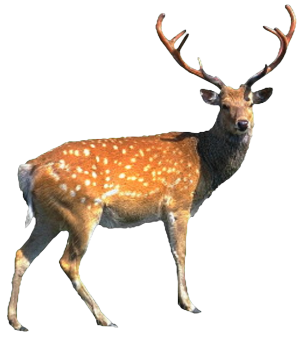 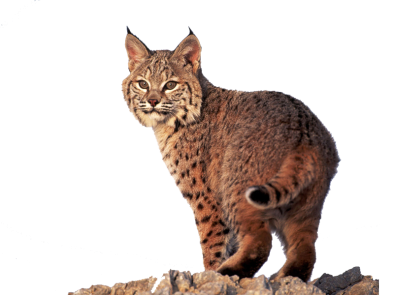 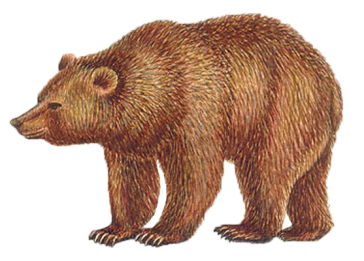 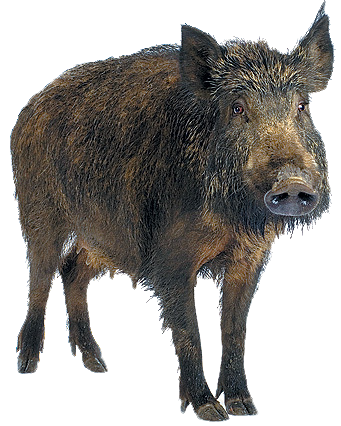 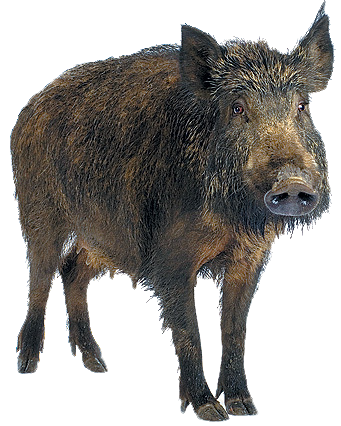 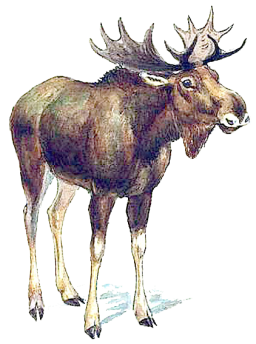 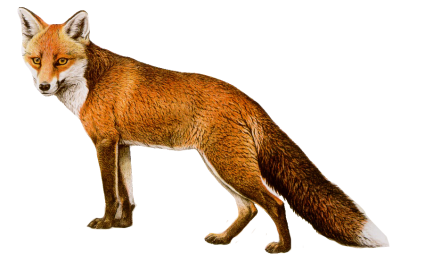 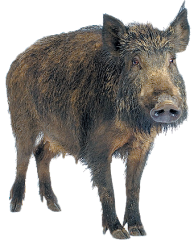 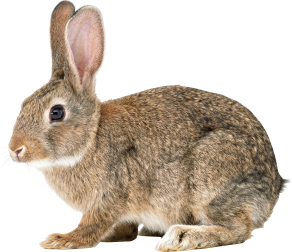 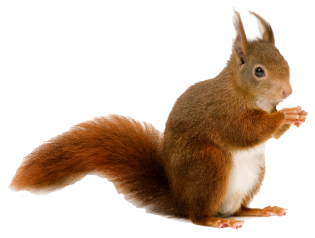 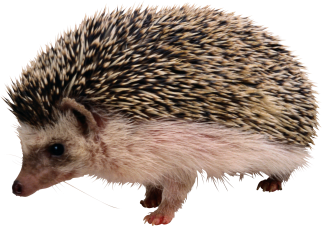 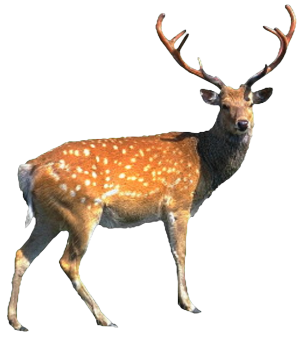 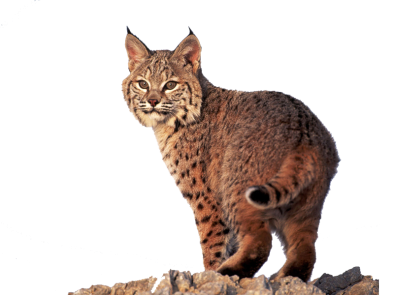 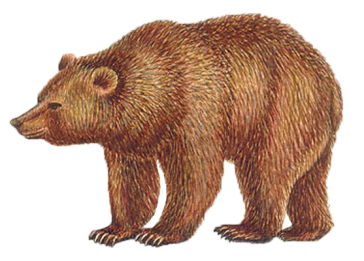 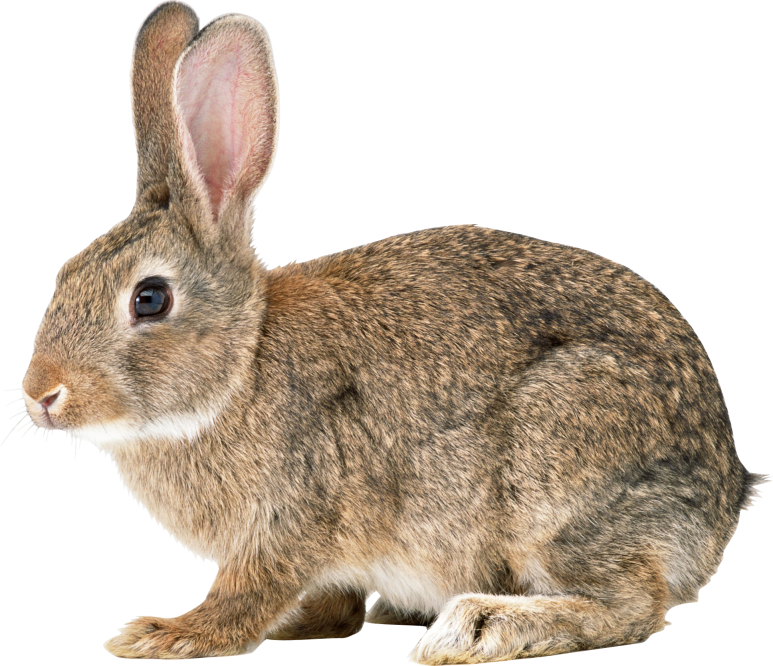 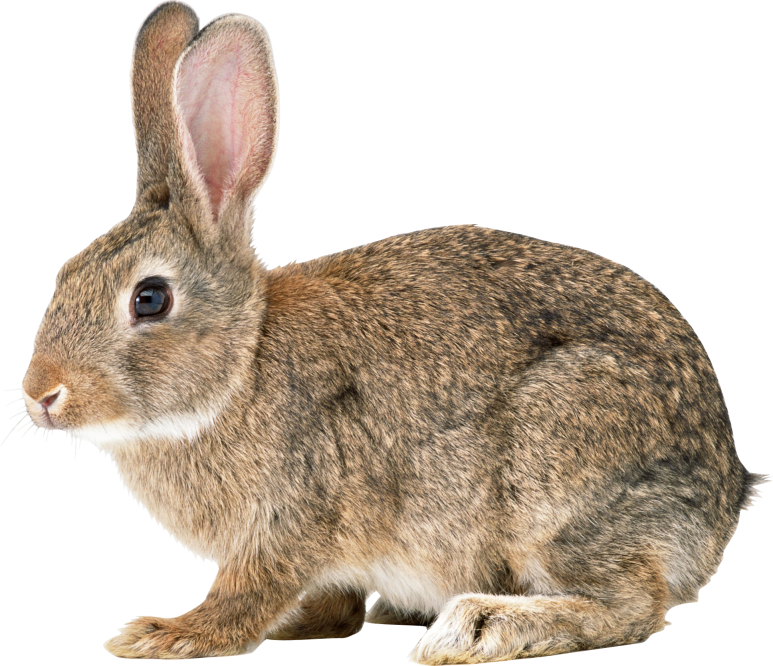 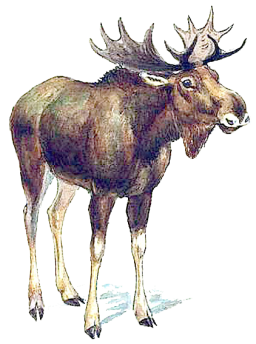 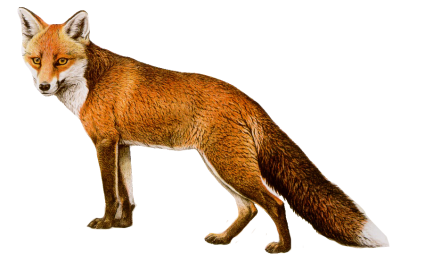 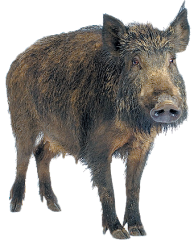 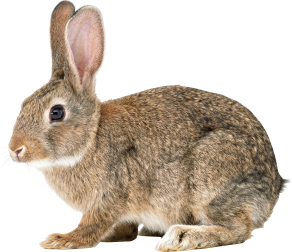 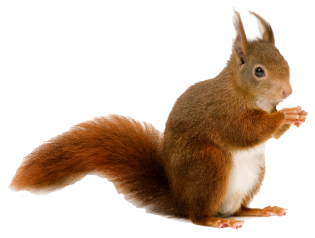 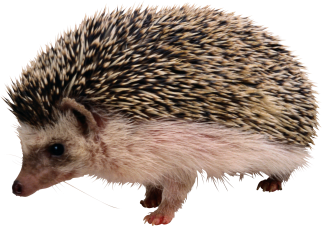 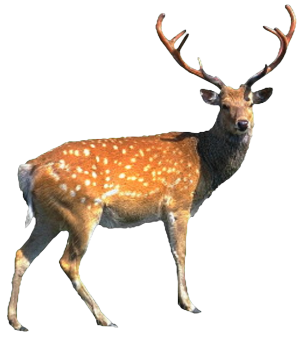 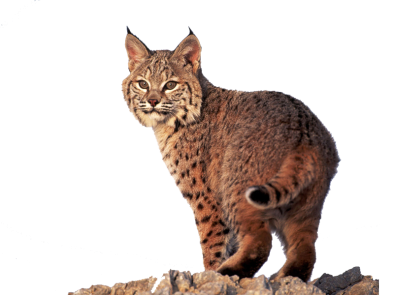 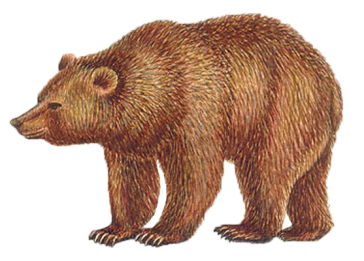 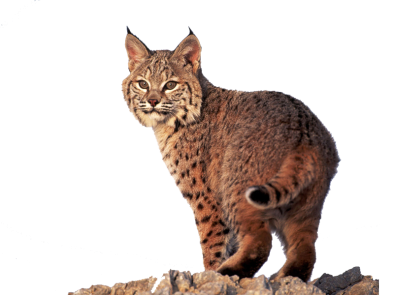 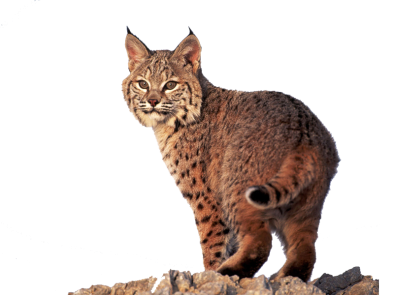 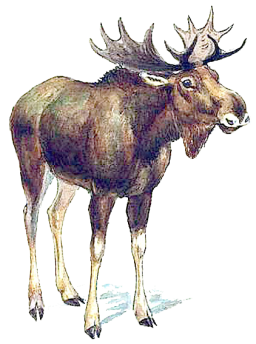 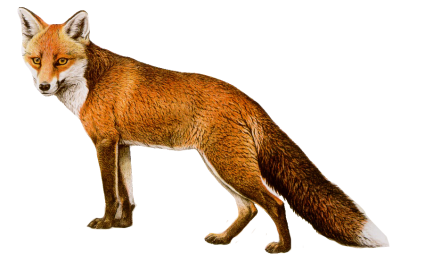 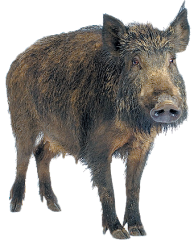 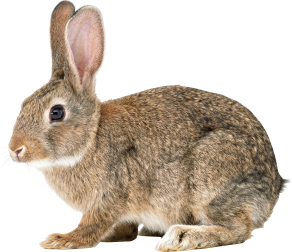 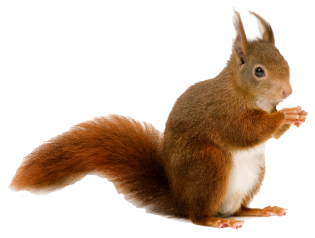 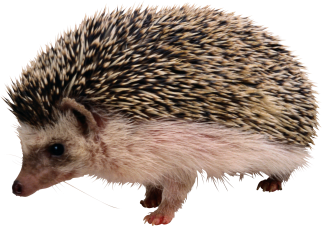 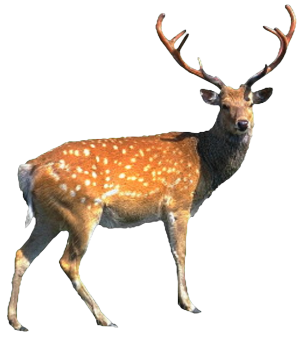 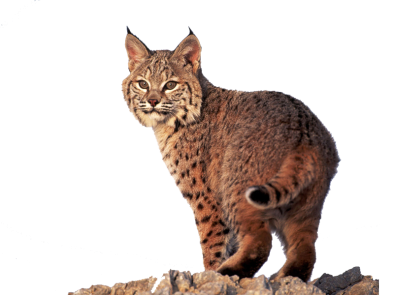 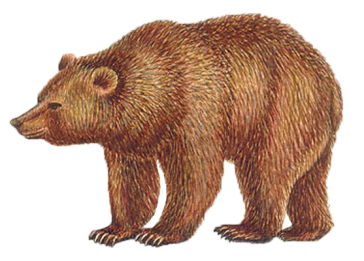 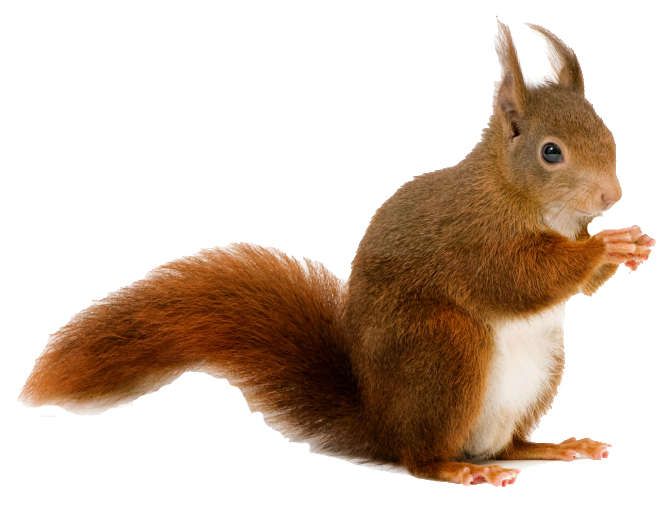 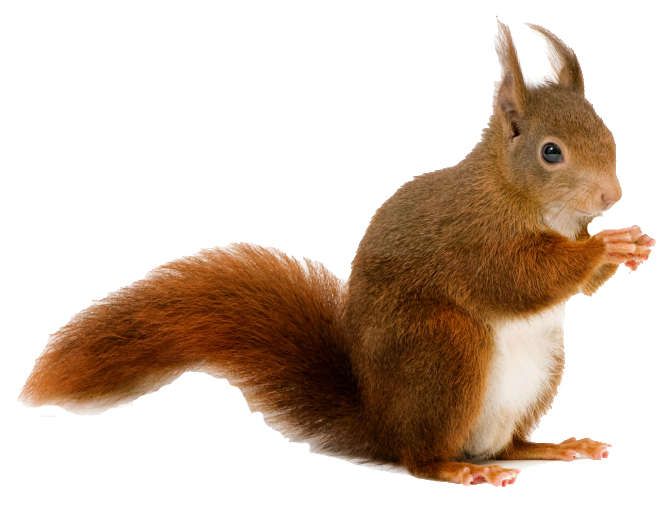 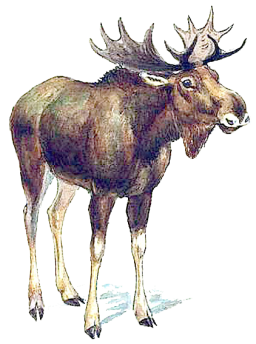 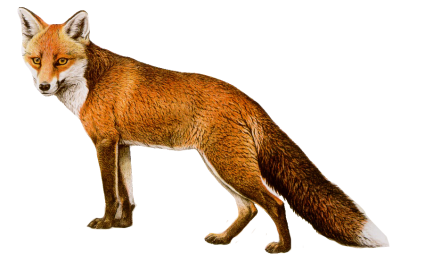 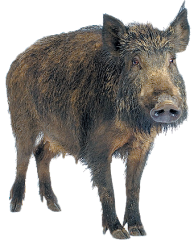 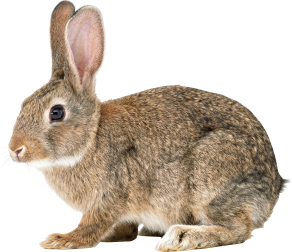 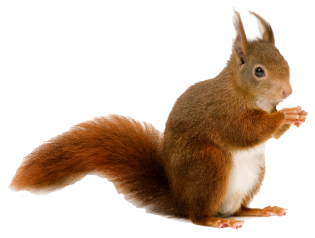 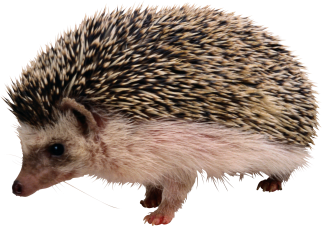 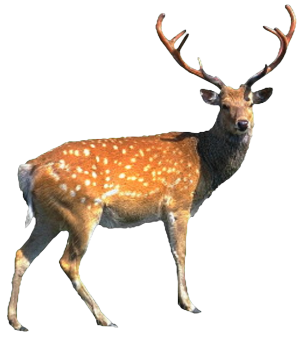 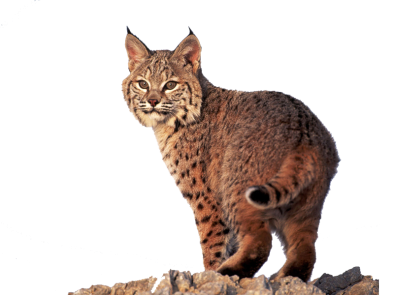 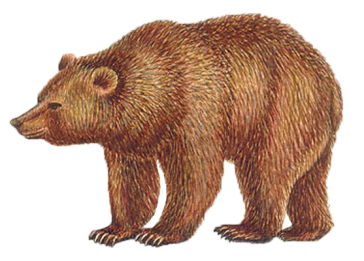 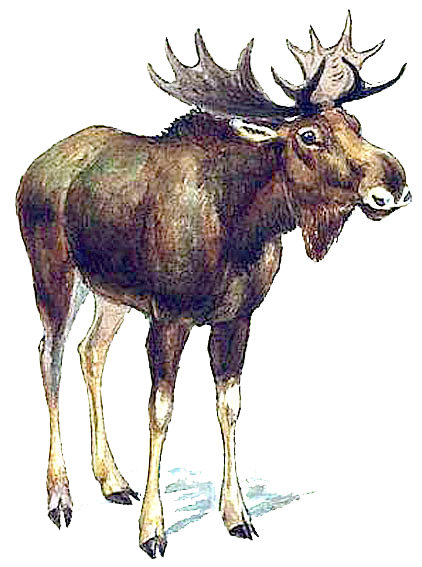 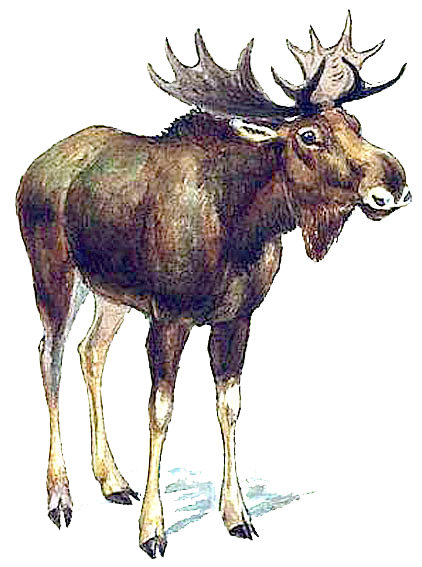 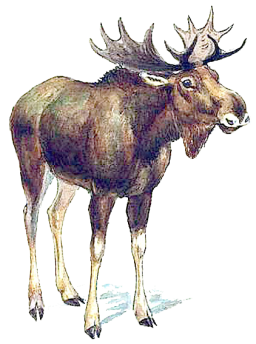 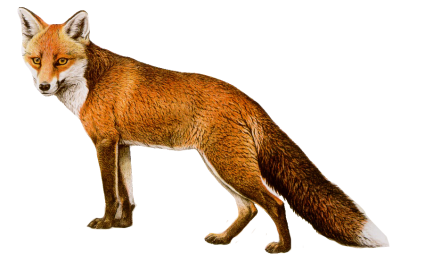 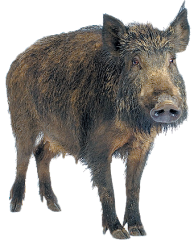 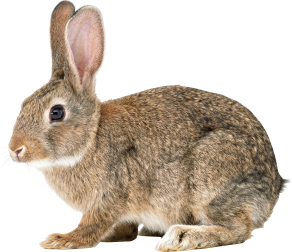 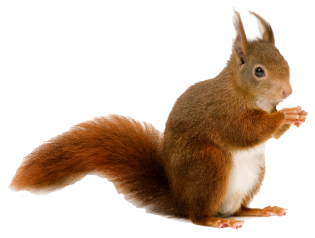 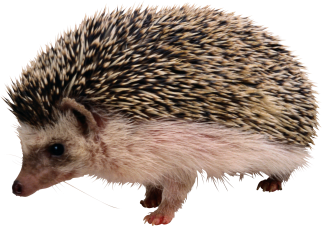 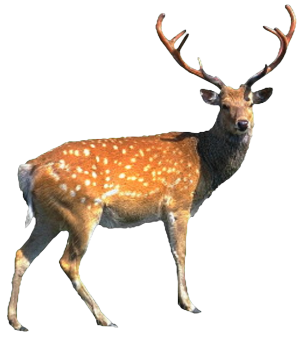 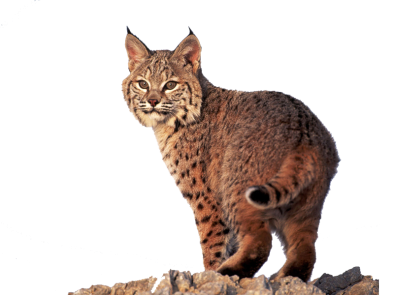 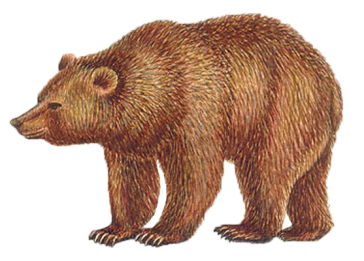 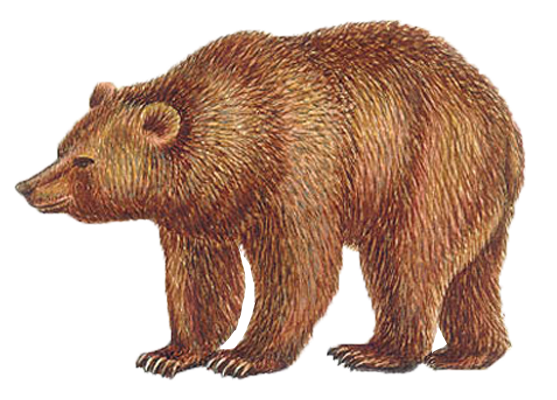 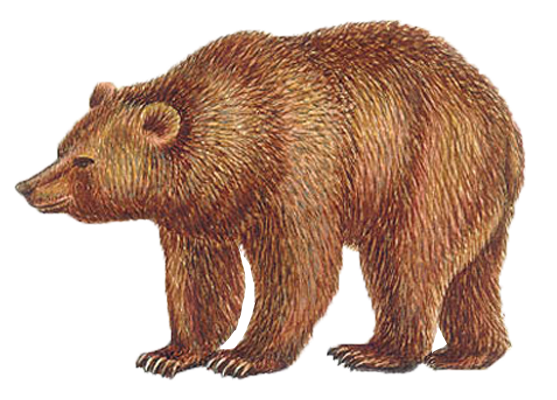 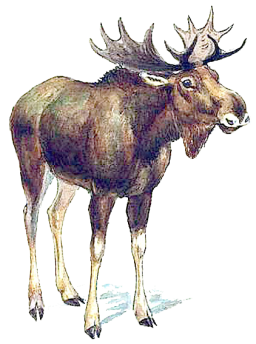 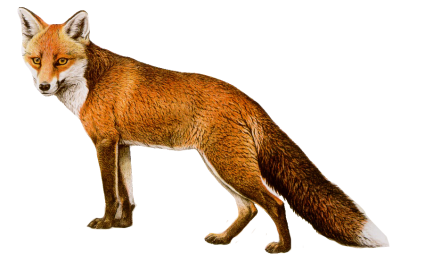 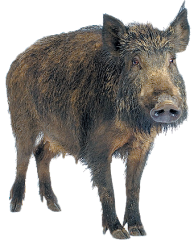 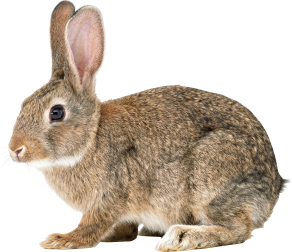 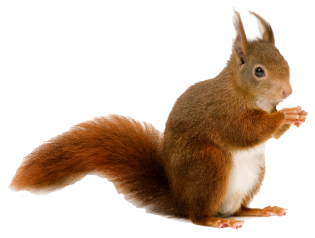 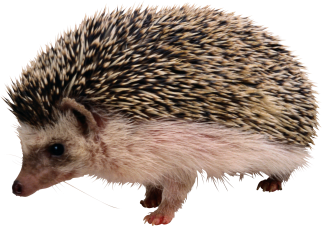 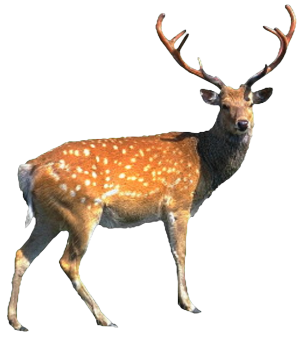 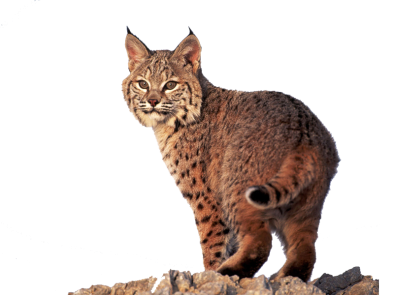 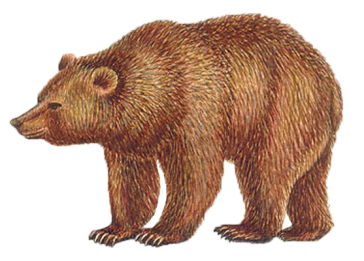 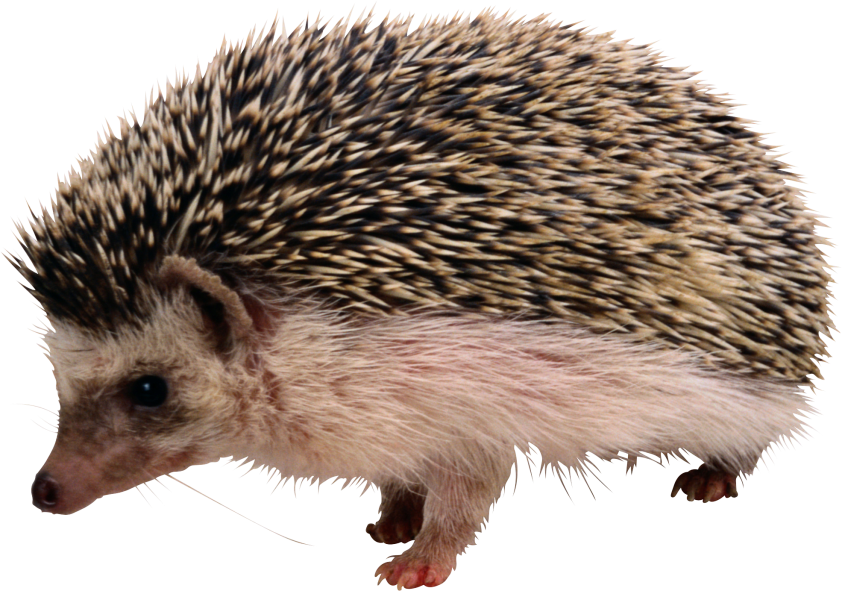 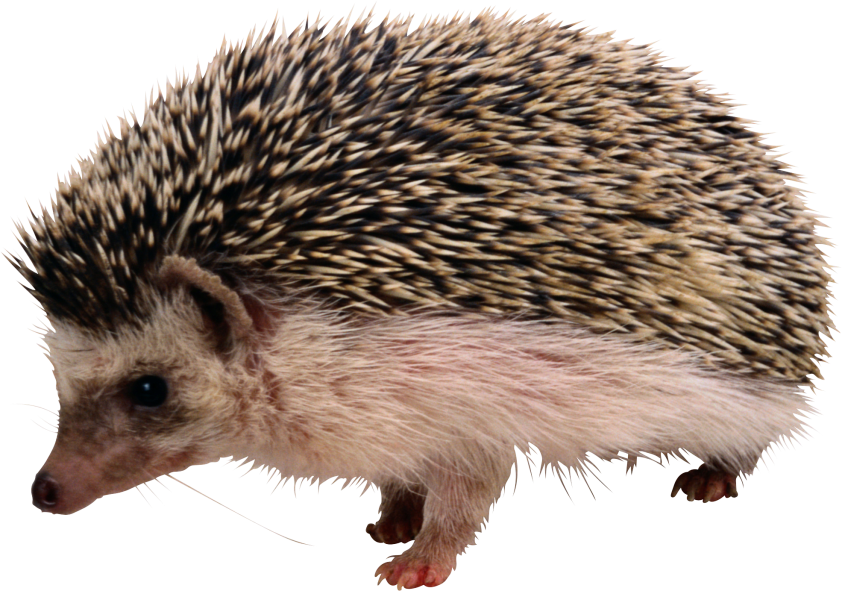 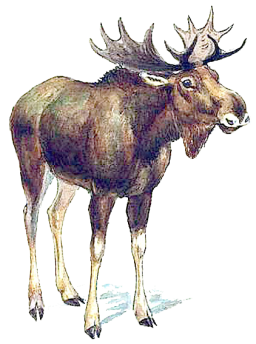 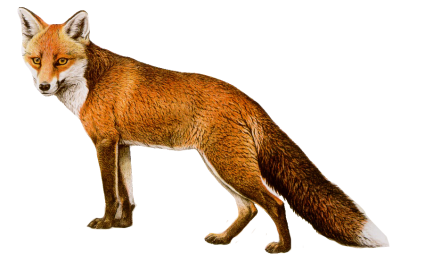 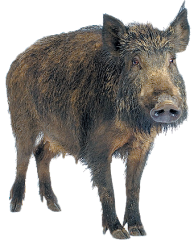 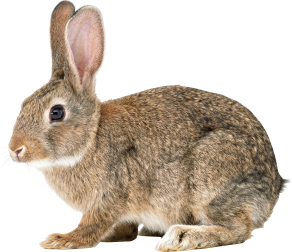 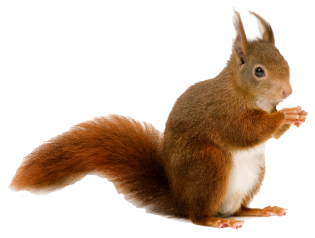 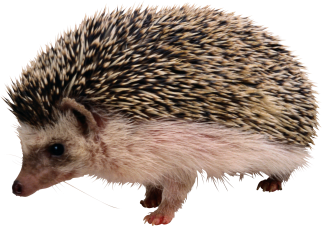 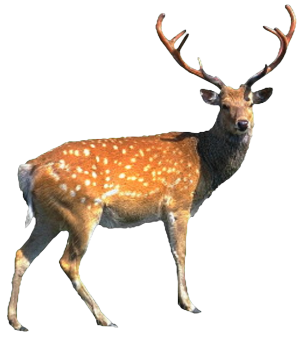 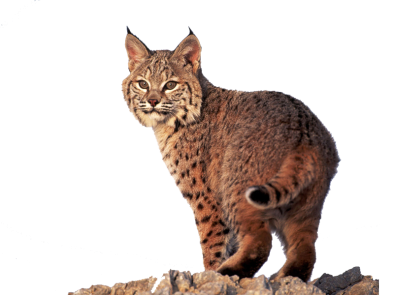 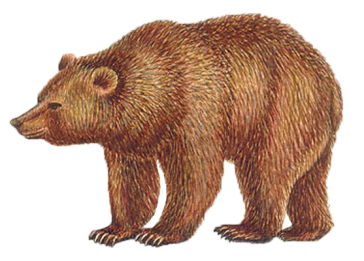 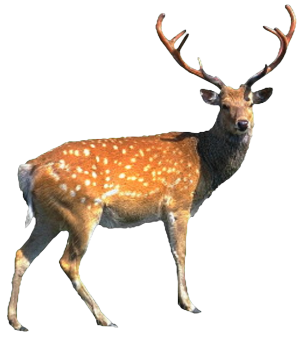 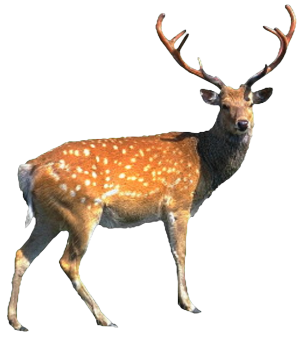 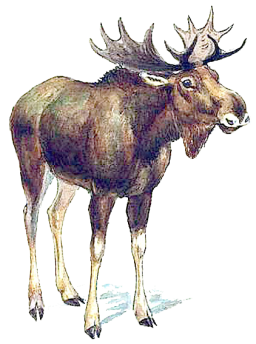 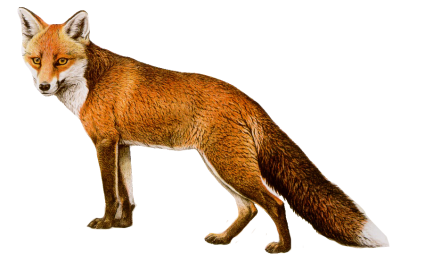 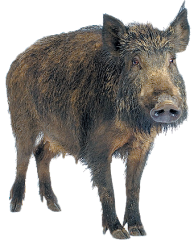 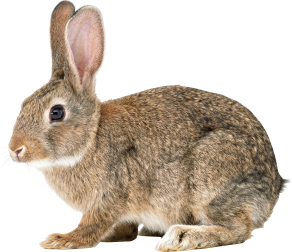 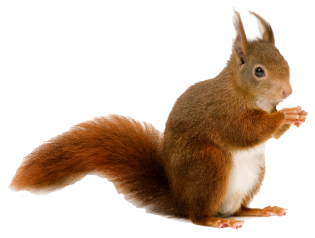 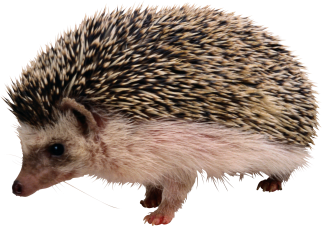 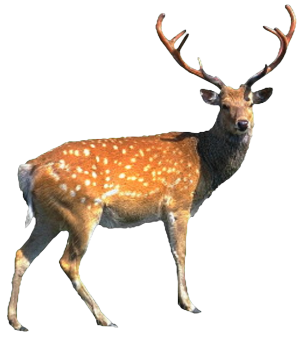 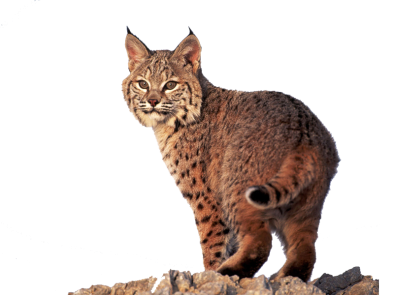 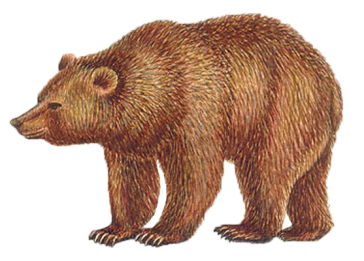 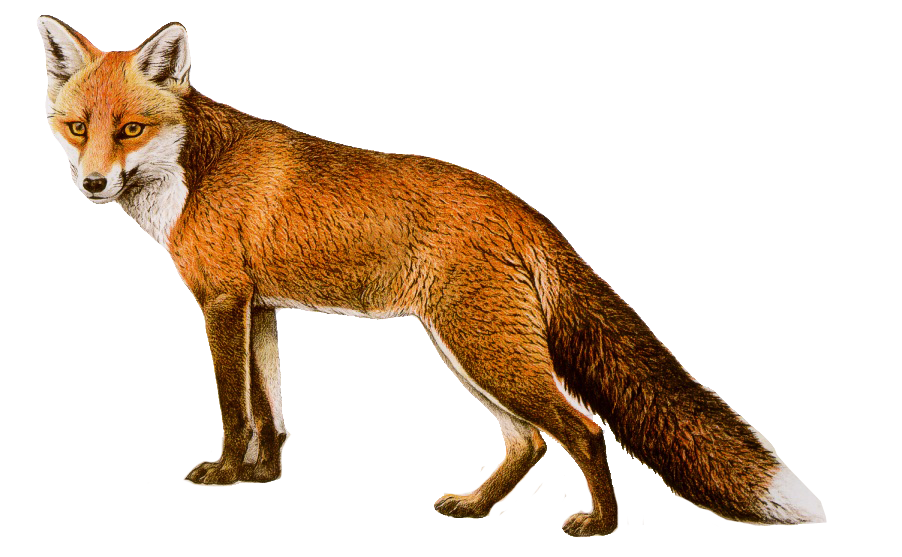 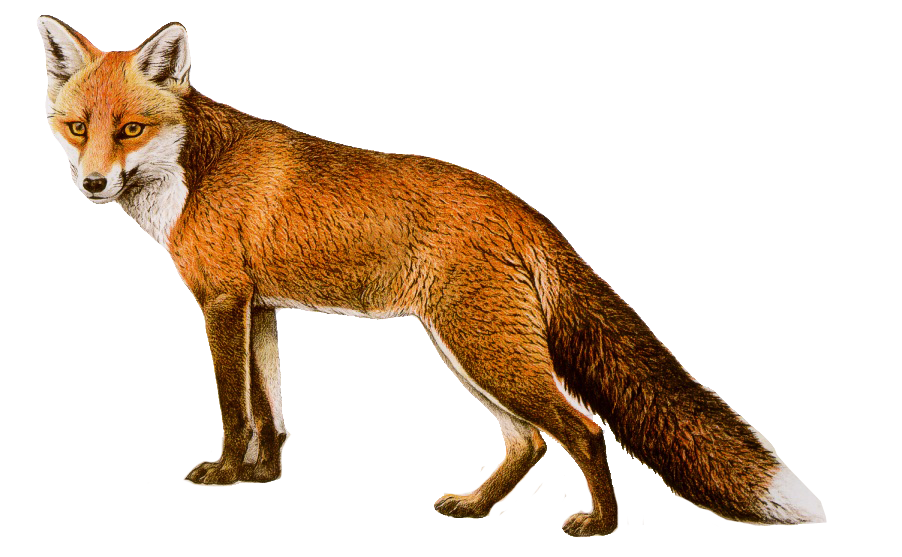 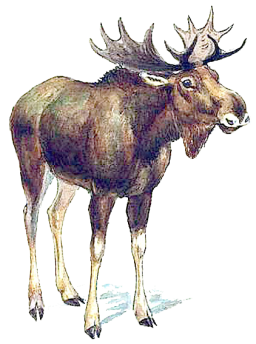 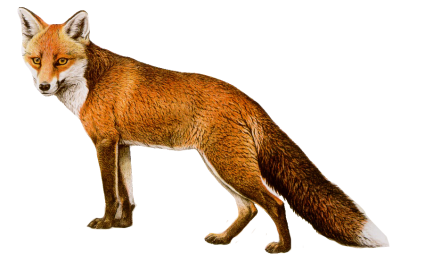 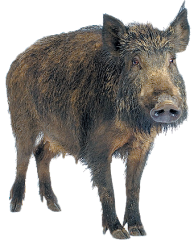 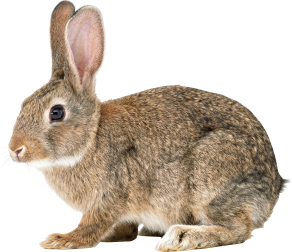 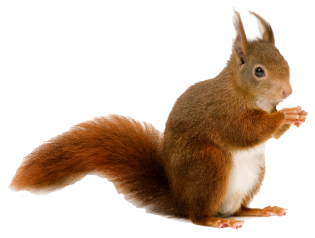 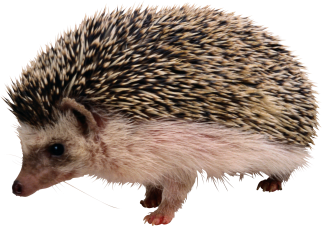 Назови ласково
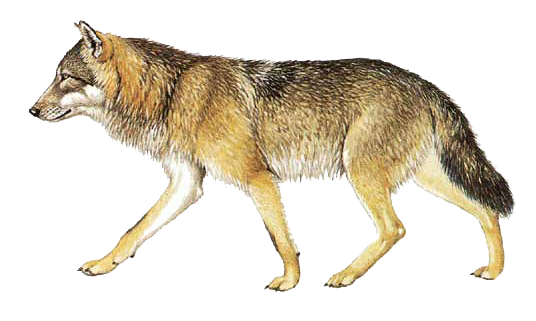 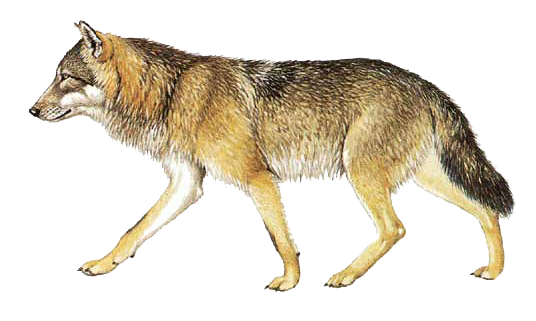 волк
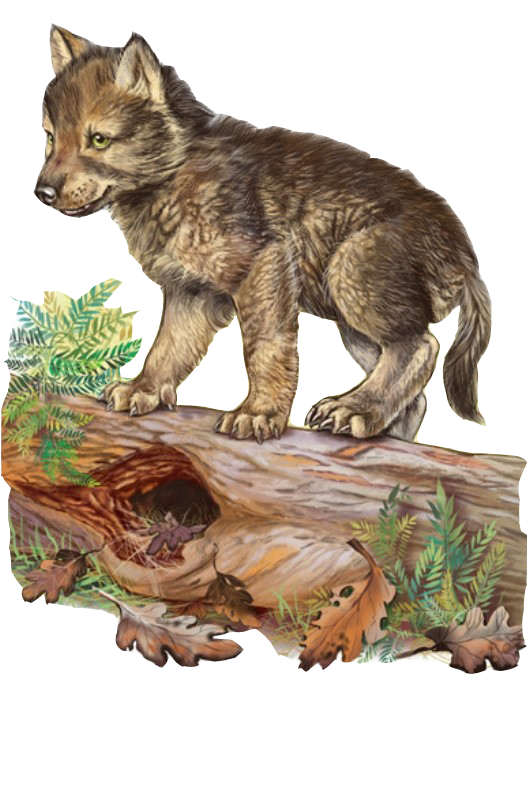 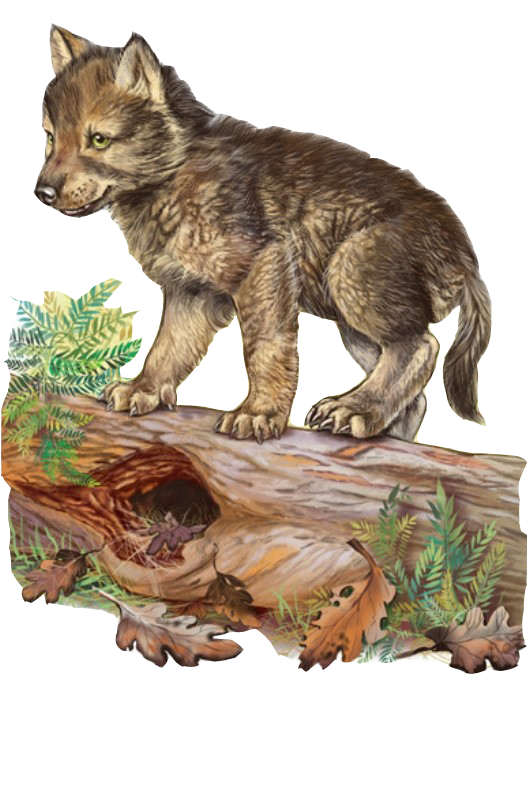 волчонок
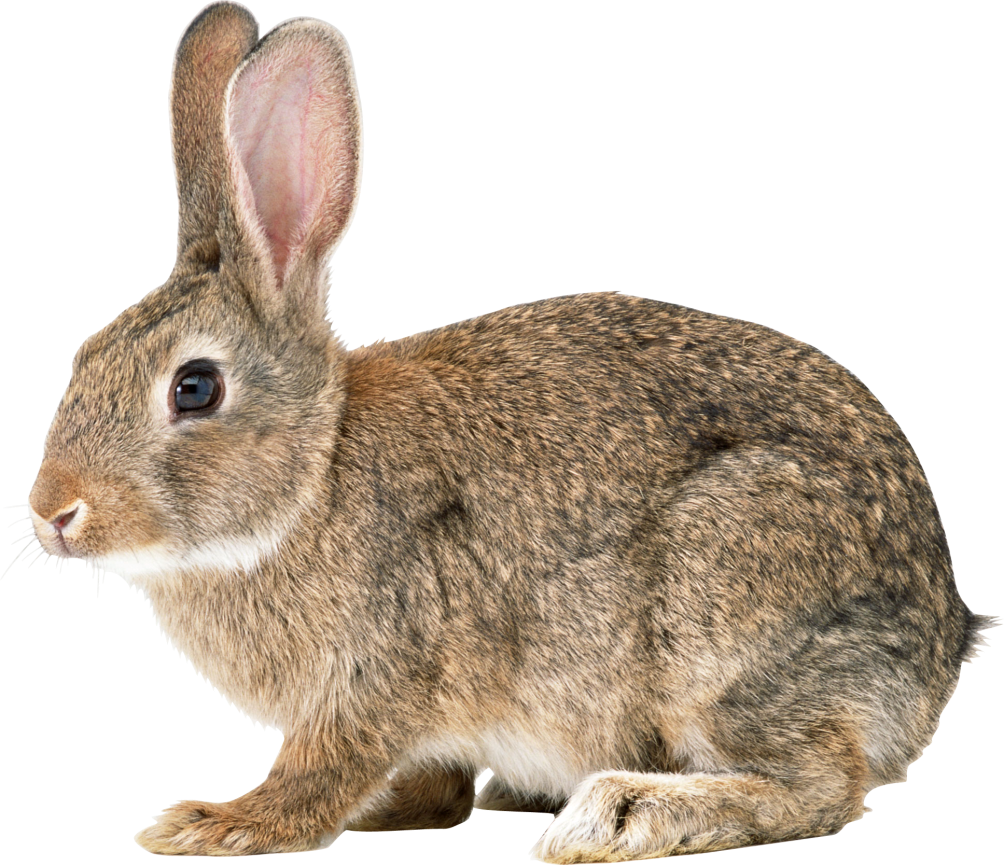 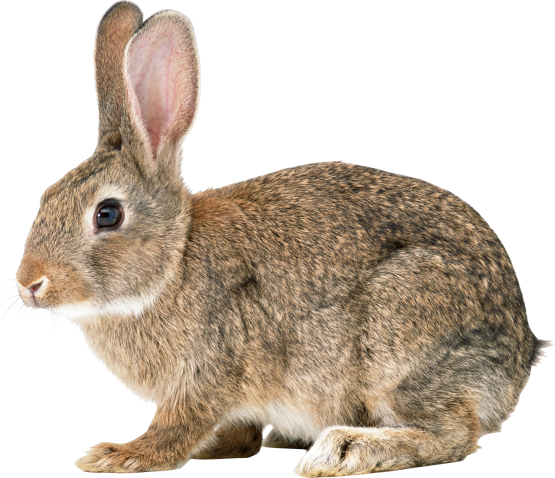 заяц
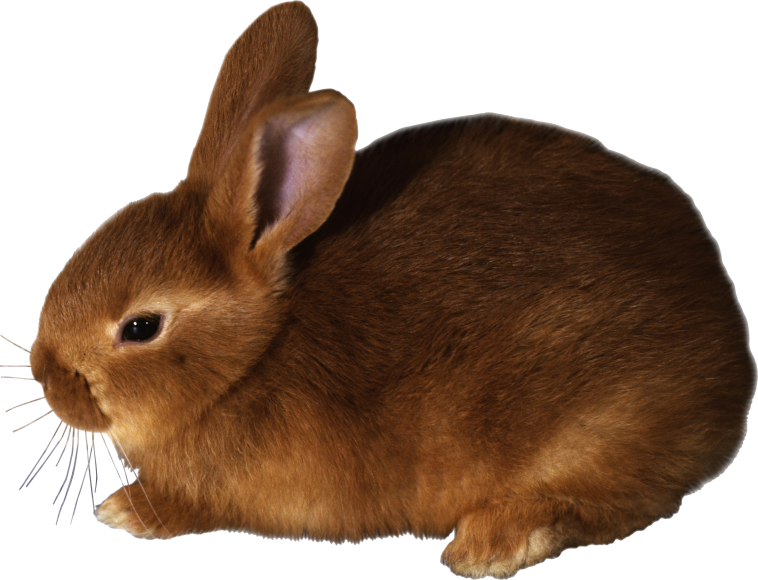 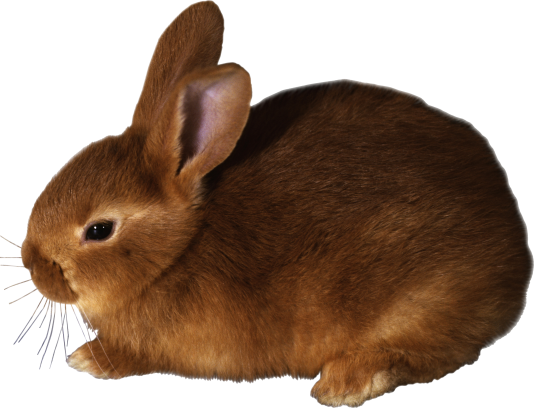 зайчонок
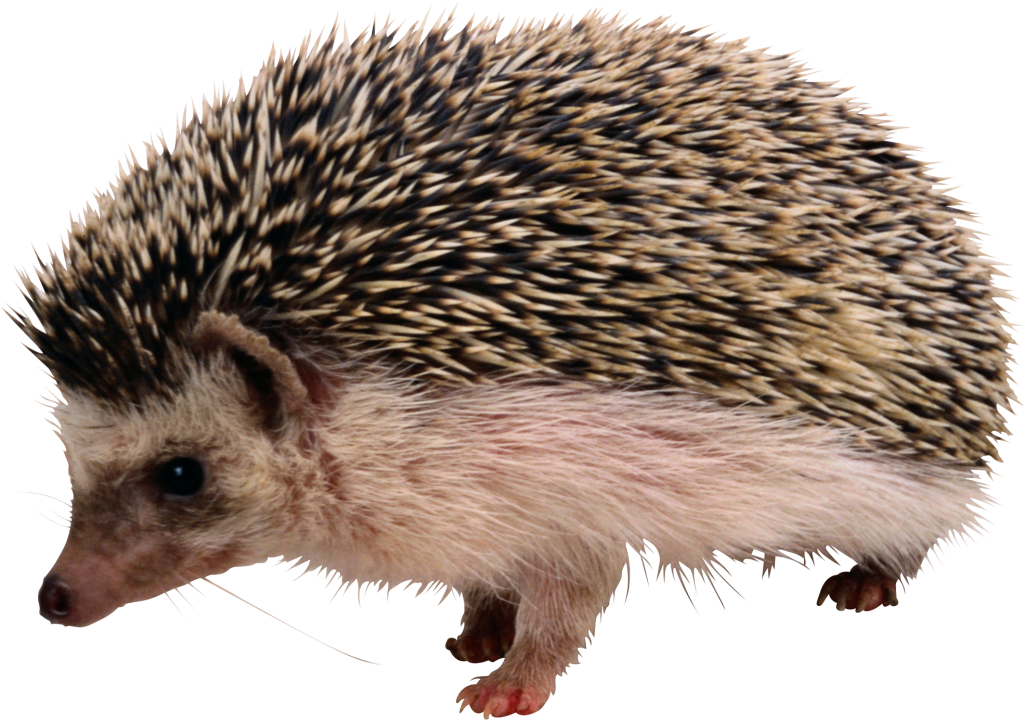 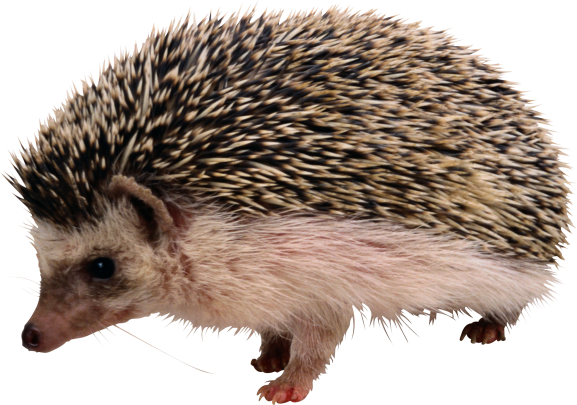 ёж
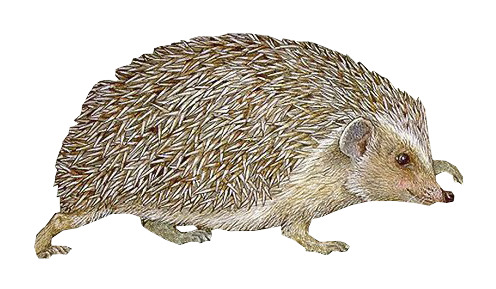 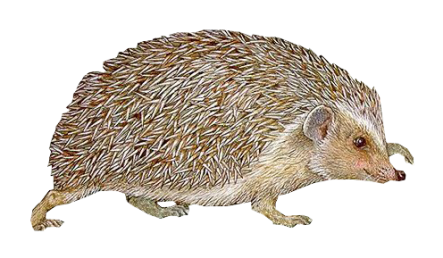 ежонок
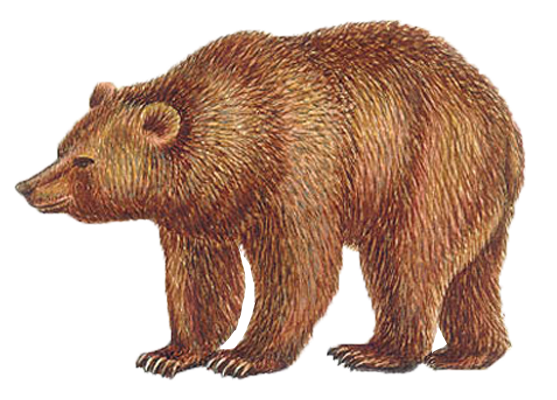 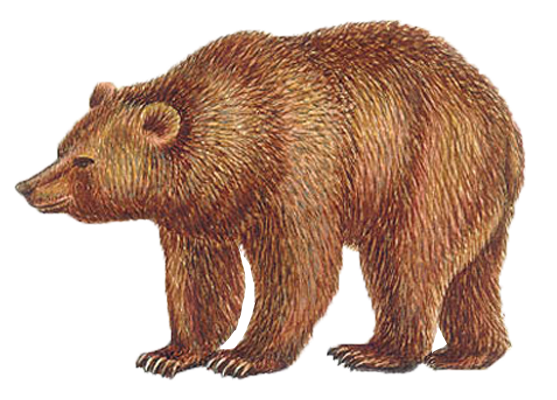 медведь
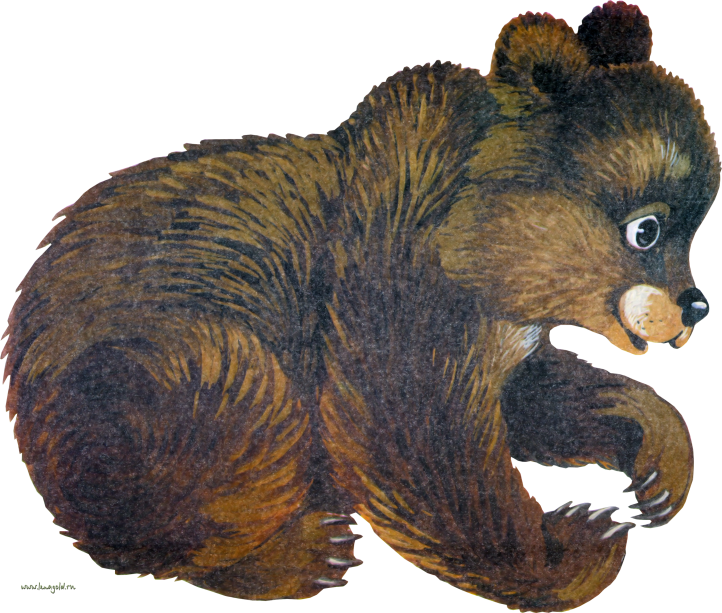 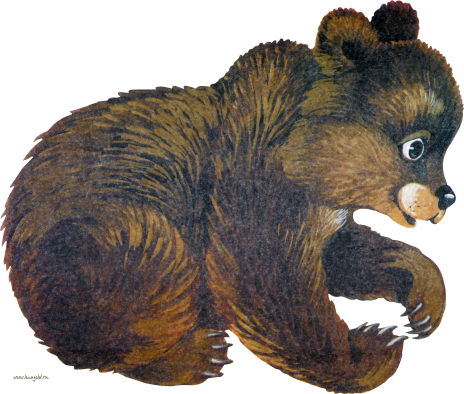 медвежонок
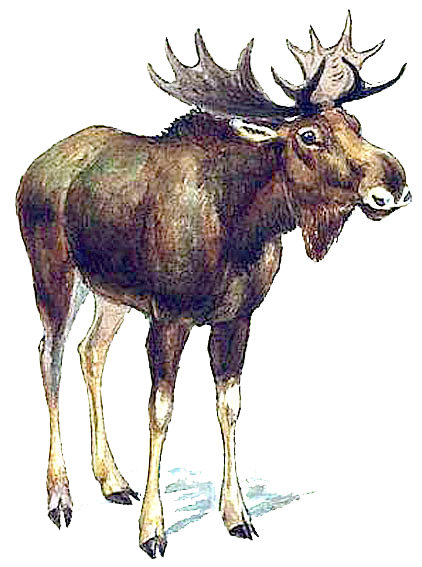 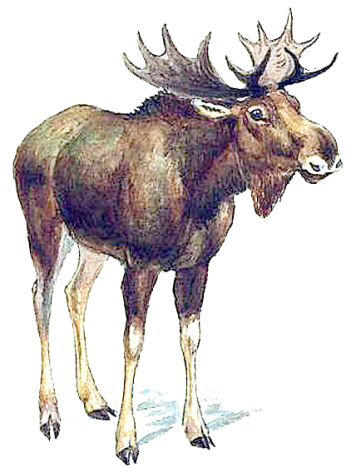 лось
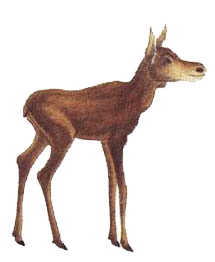 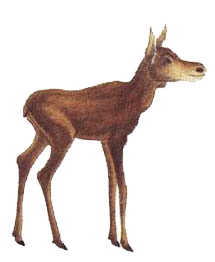 лосёнок
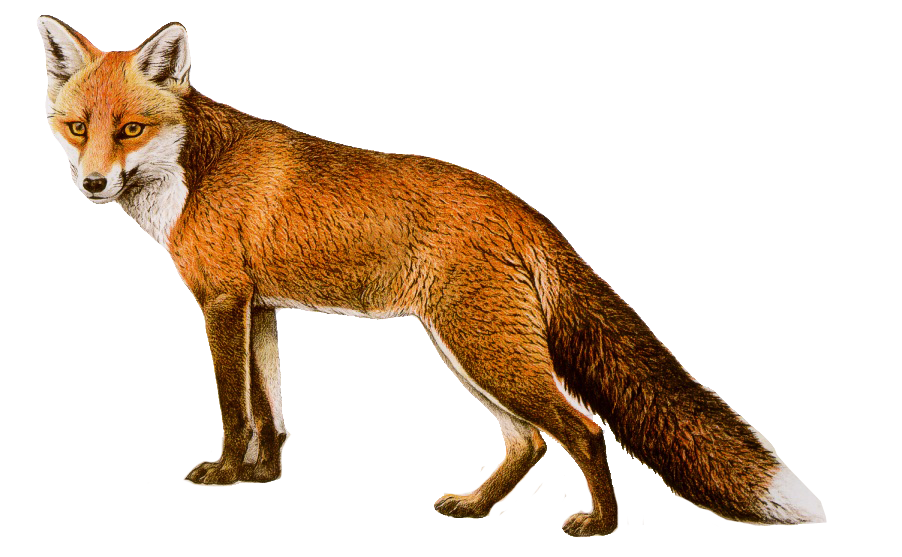 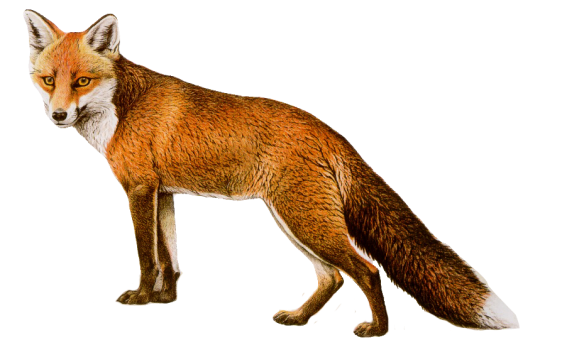 лиса
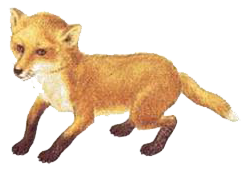 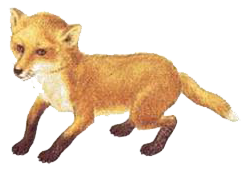 лисёнок
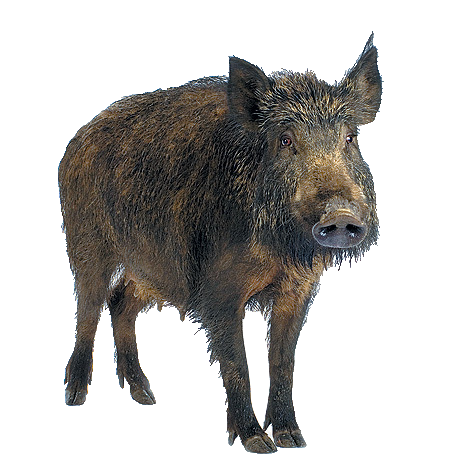 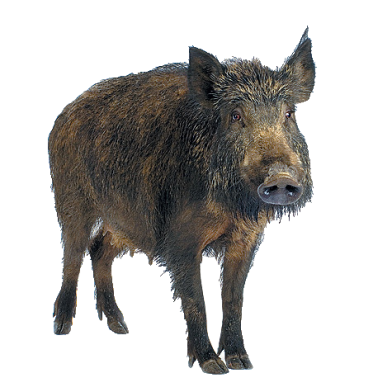 кабан
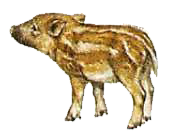 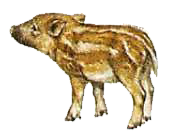 поросёнок
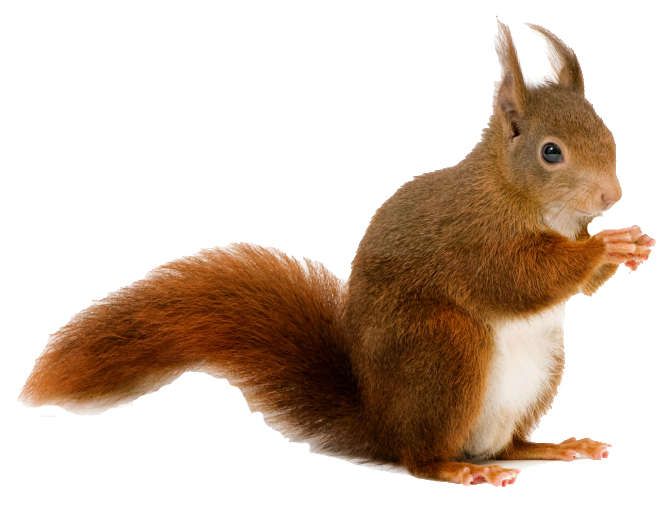 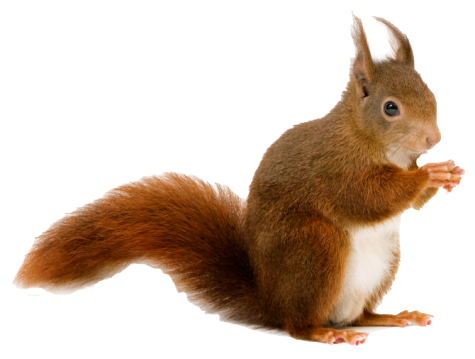 белка
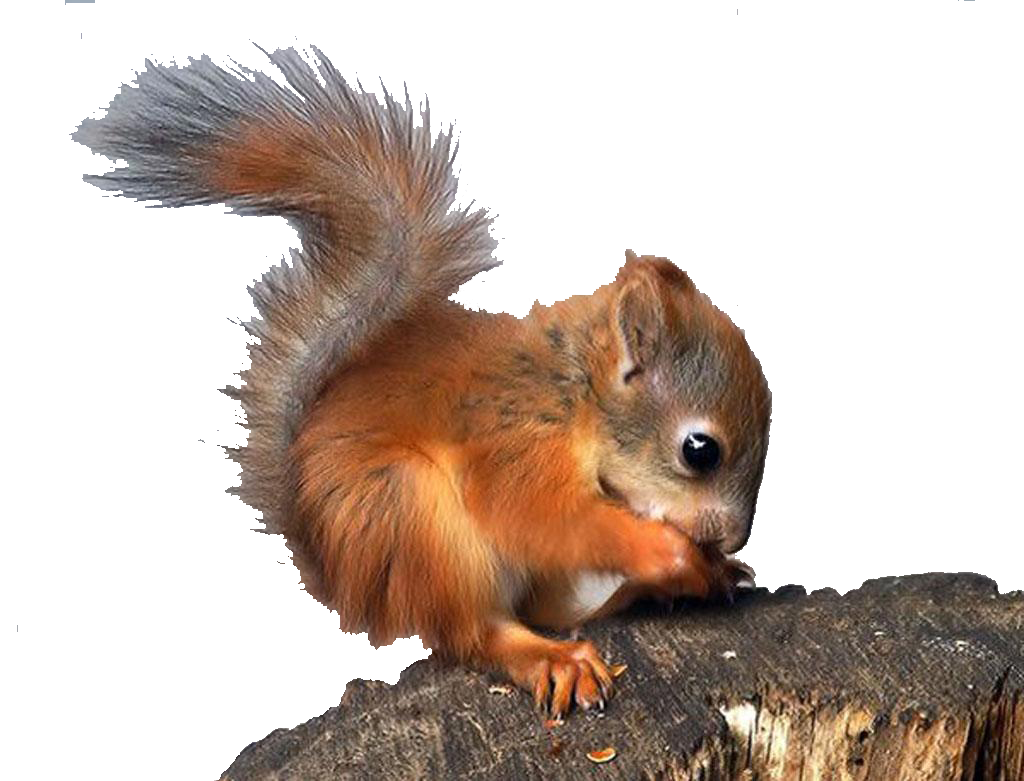 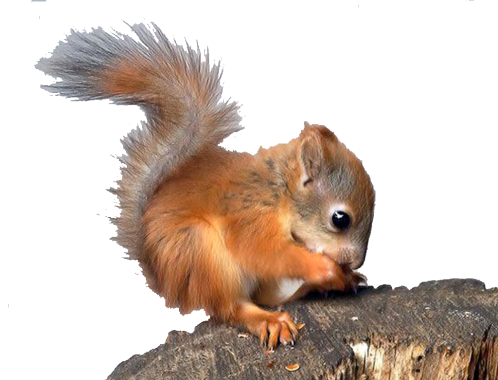 бельчонок
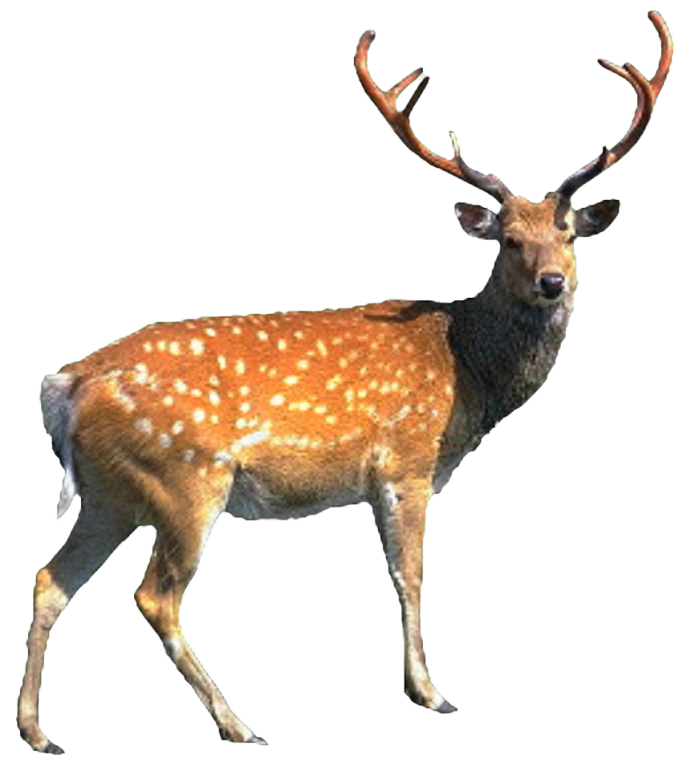 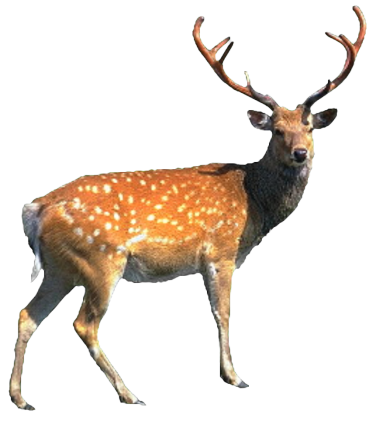 олень
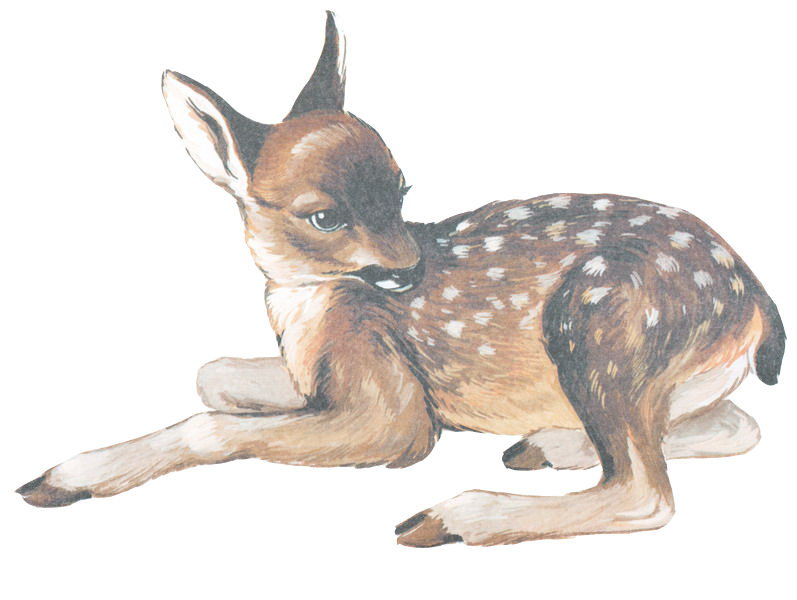 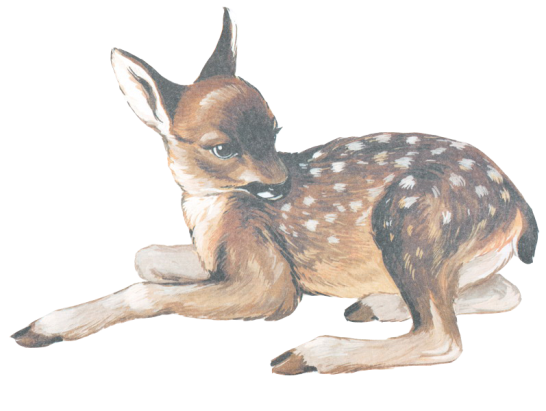 оленёнок
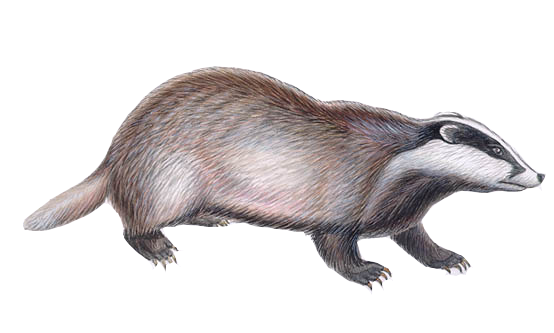 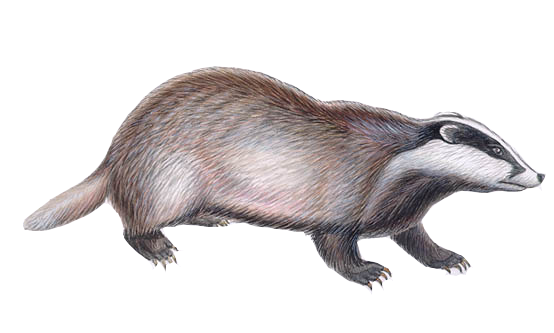 барсук
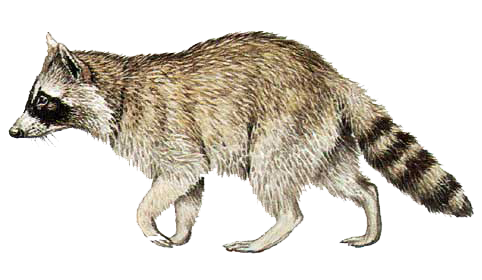 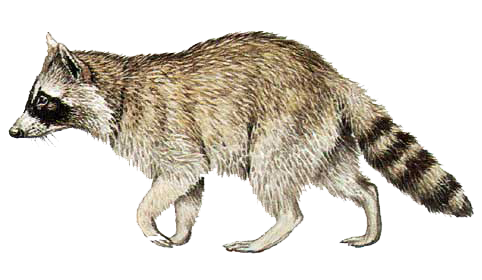 енот
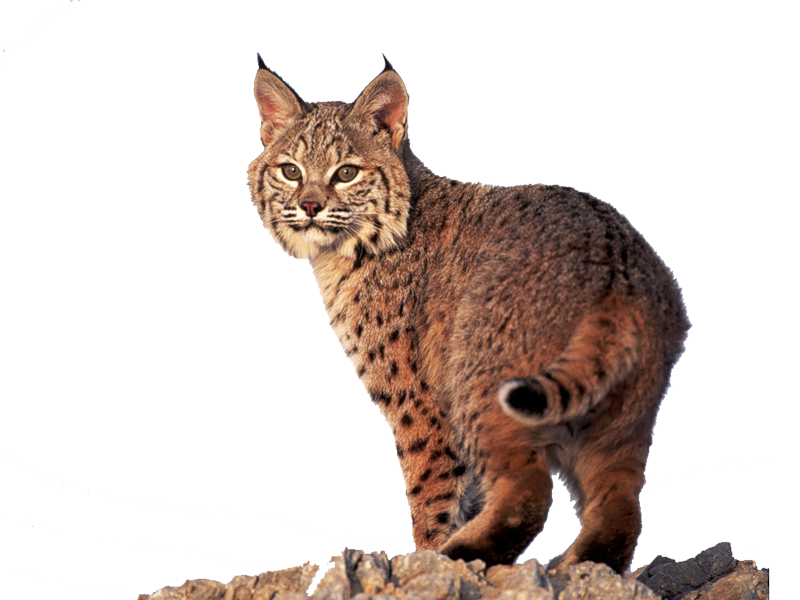 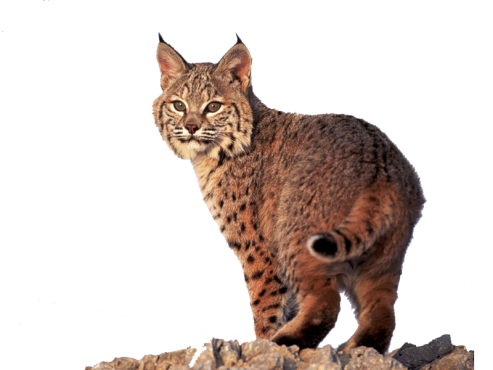 рысь
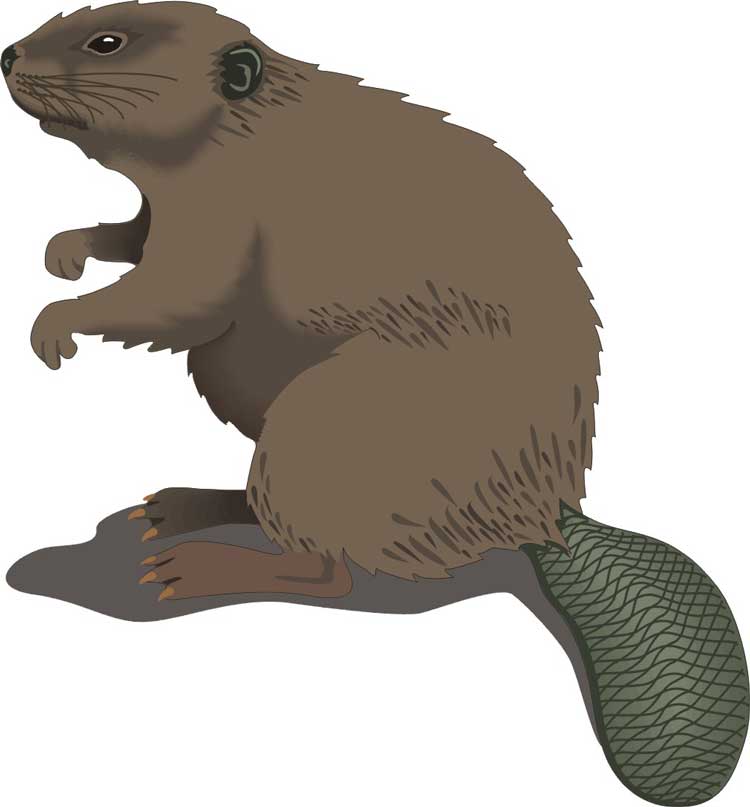 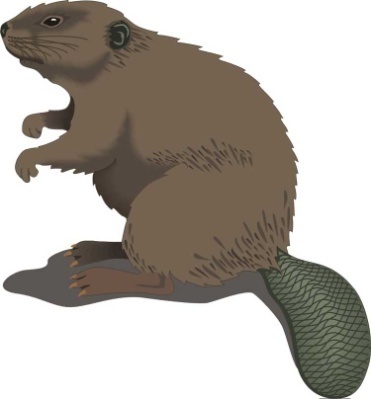 бобр
Игра «Четвёртый лишний»
Начать игру
Игра «Четвёртый лишний»
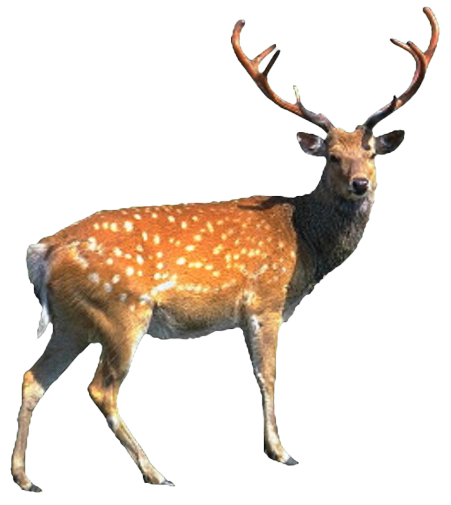 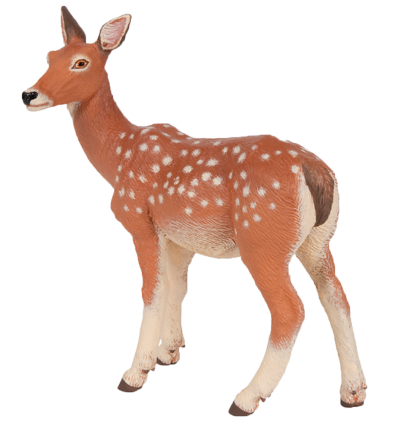 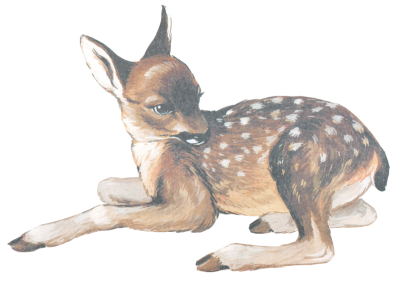 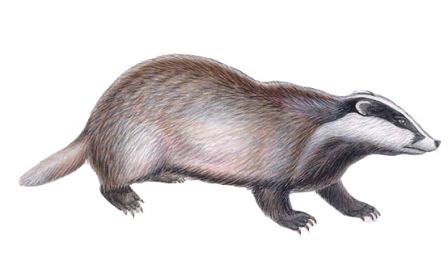 Игра «Четвёртый лишний»
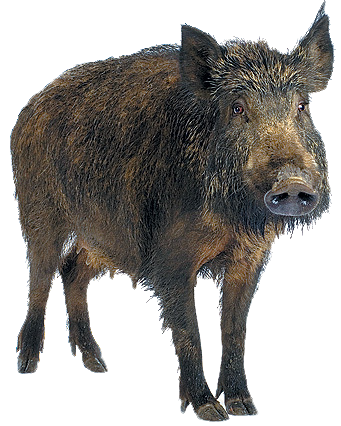 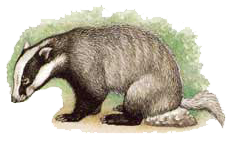 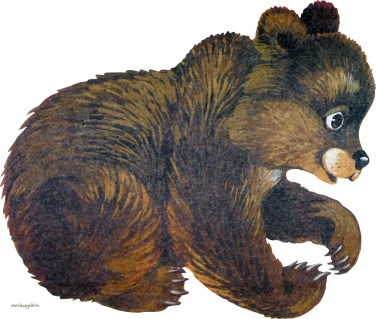 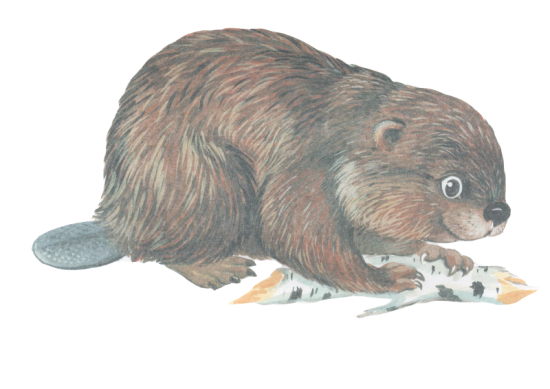 Игра «Четвёртый лишний»
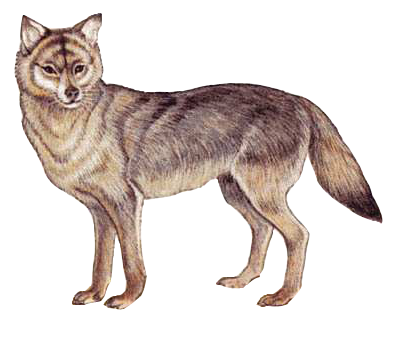 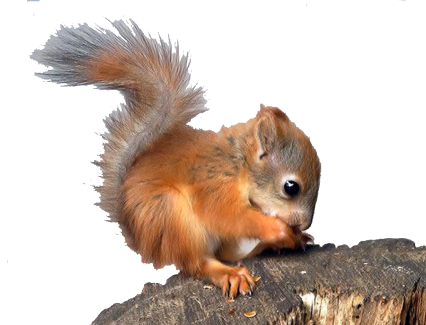 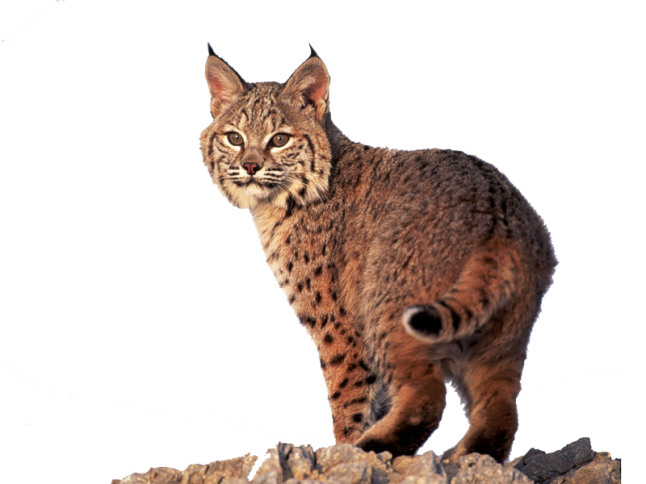 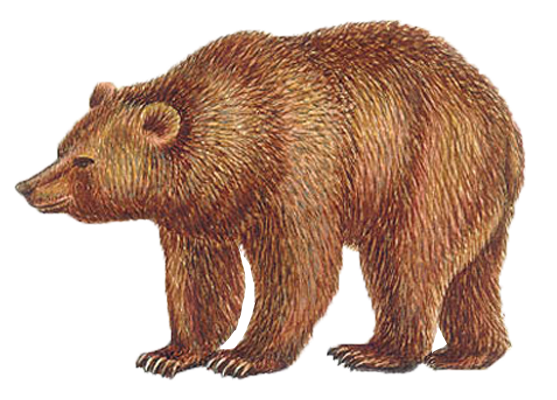 Игра «Четвёртый лишний»
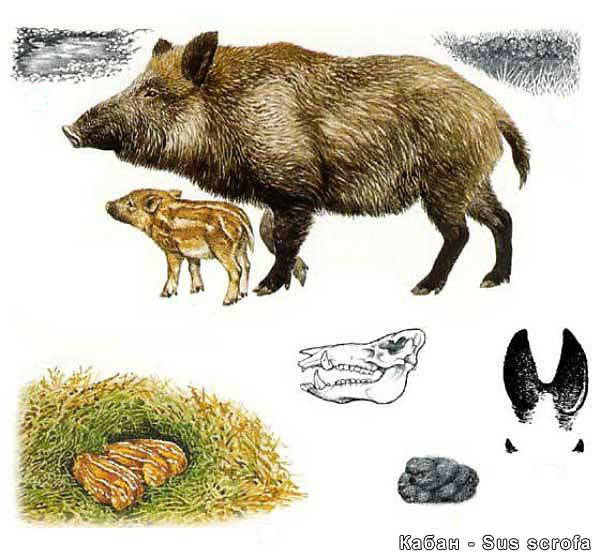 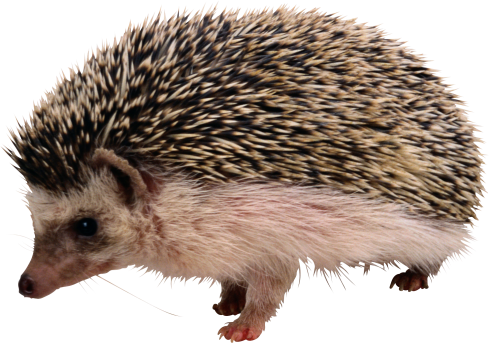 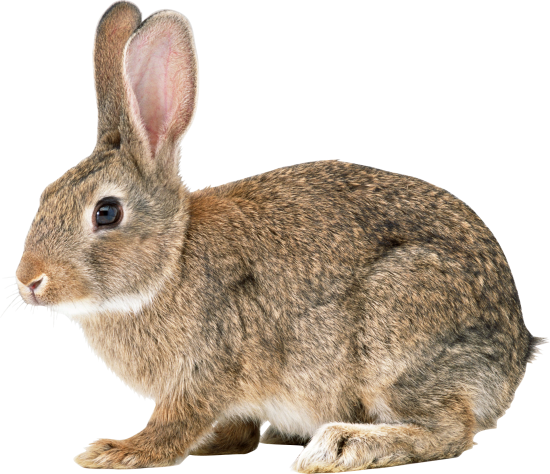 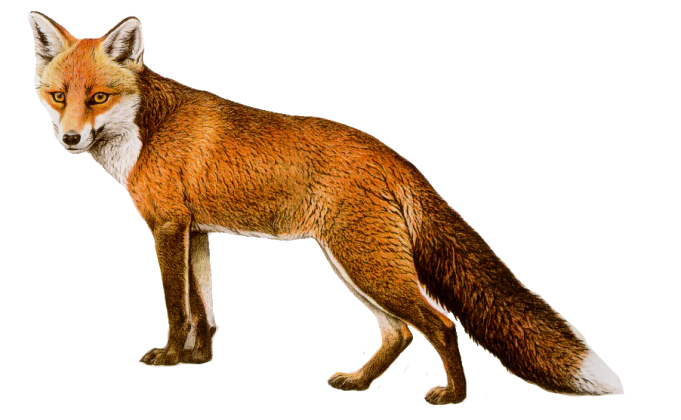 Игра «Четвёртый лишний»
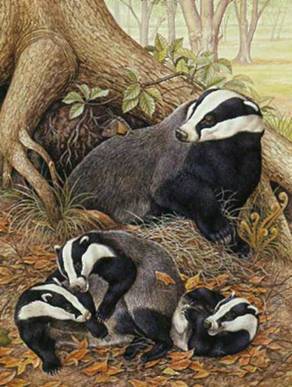 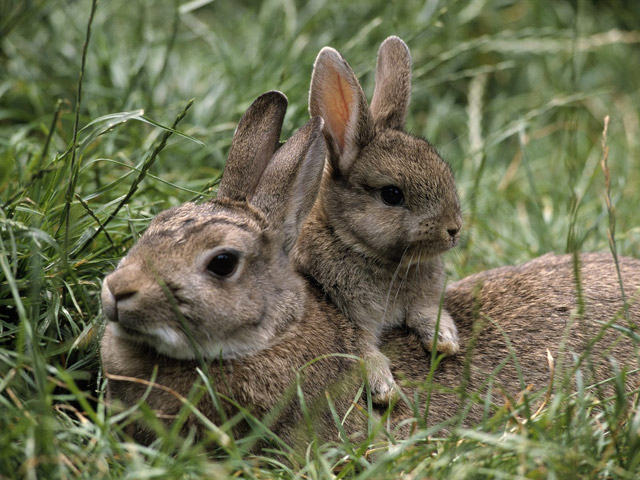 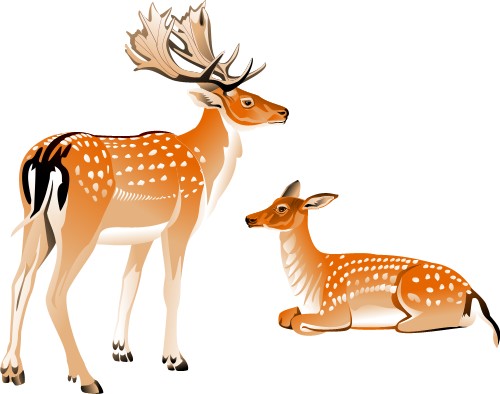 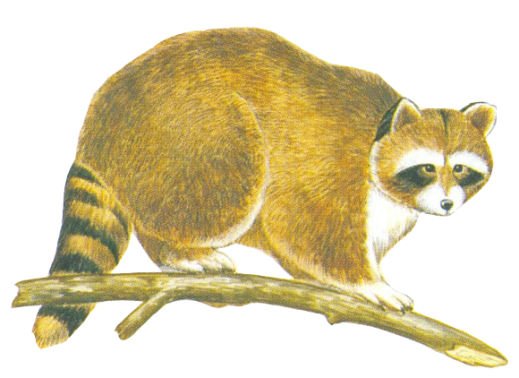 Игра «Чей детёныш?»
Начать игру
Чей это детёныш?
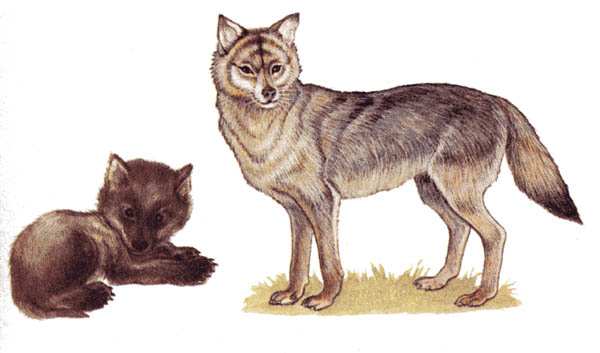 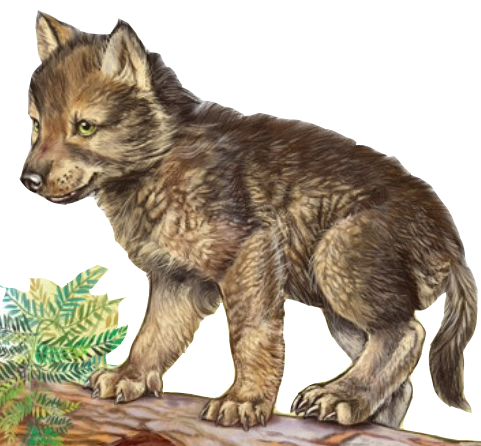 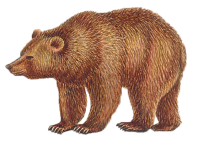 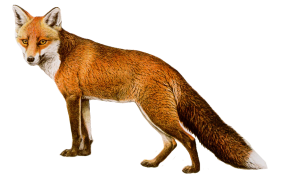 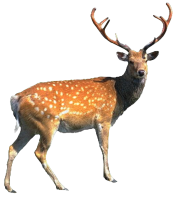 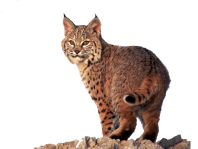 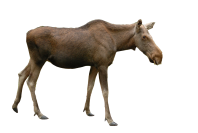 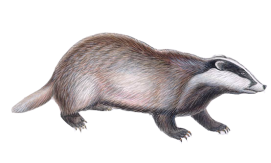 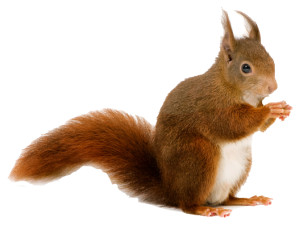 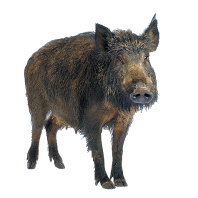 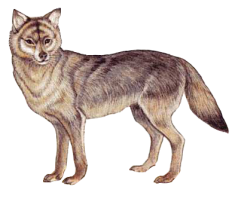 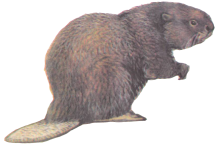 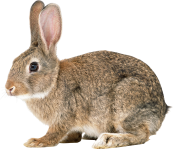 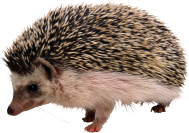 Чей это детёныш?
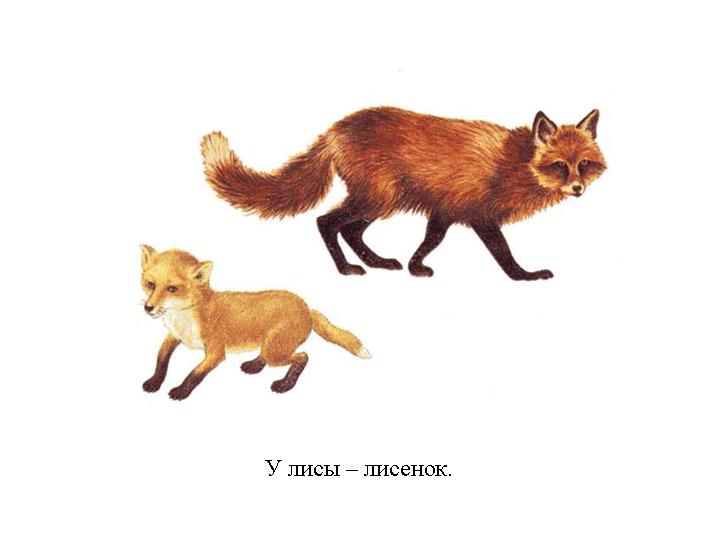 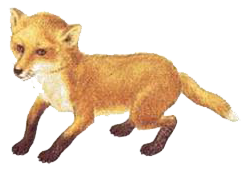 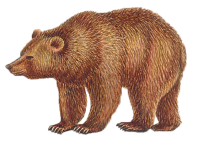 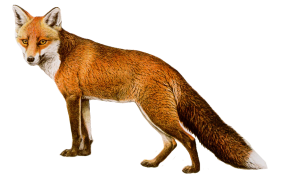 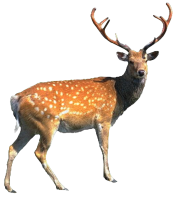 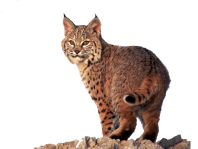 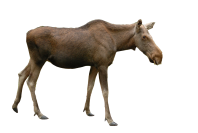 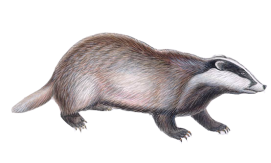 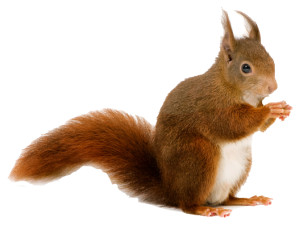 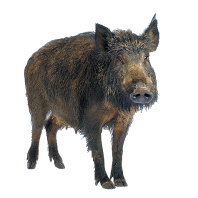 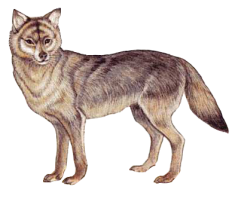 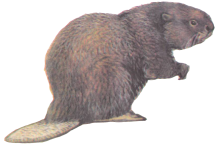 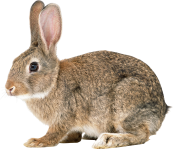 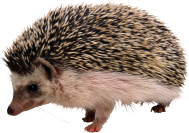 Чей это детёныш?
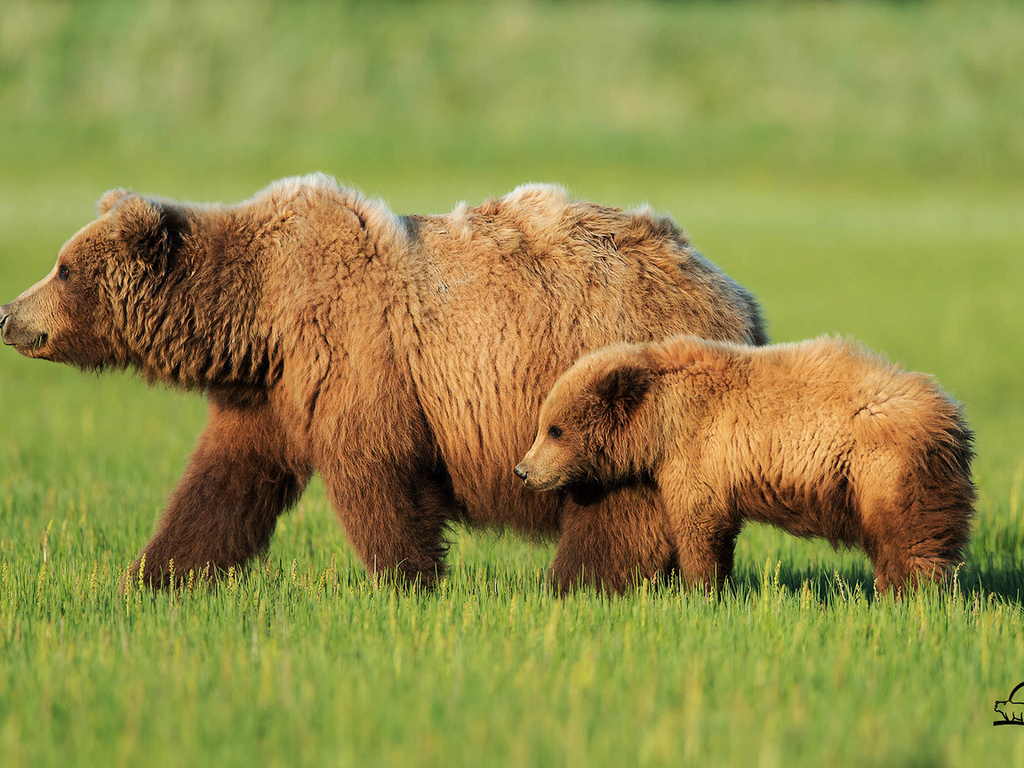 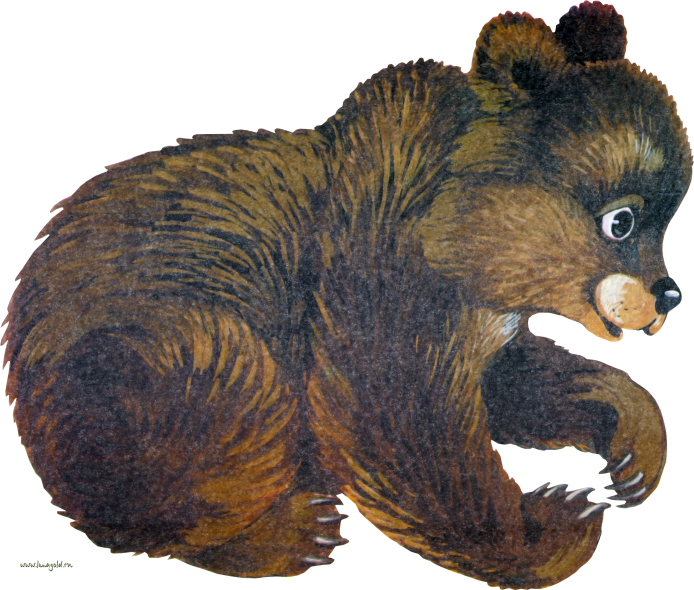 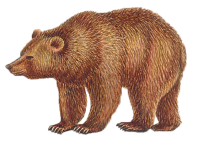 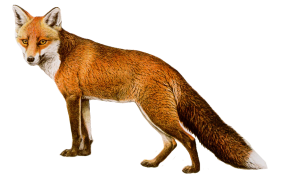 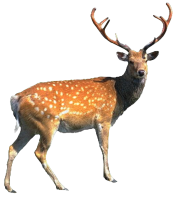 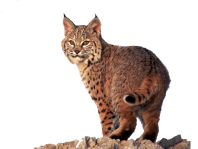 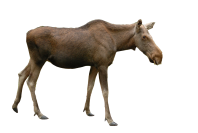 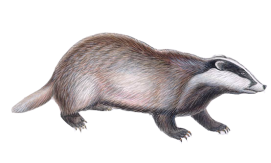 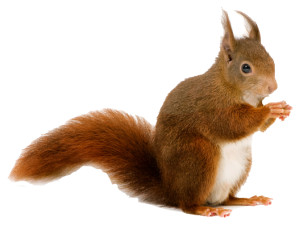 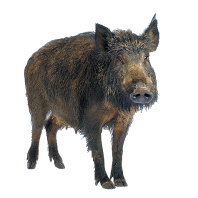 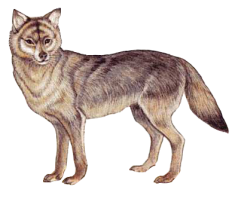 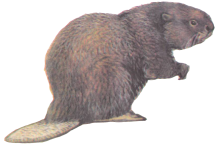 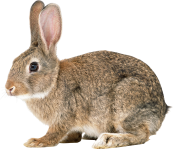 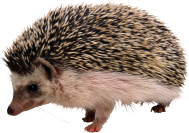 Чей это детёныш?
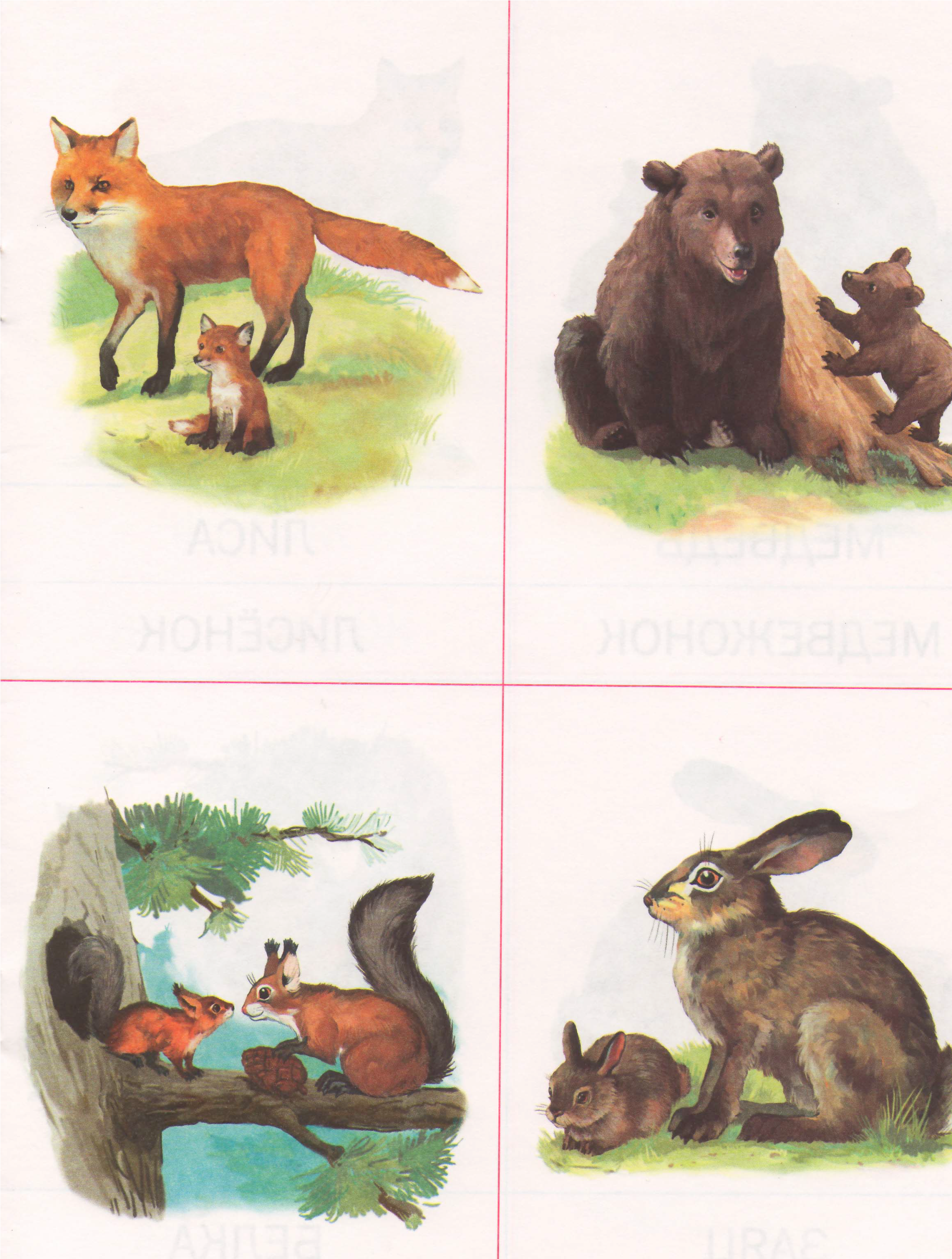 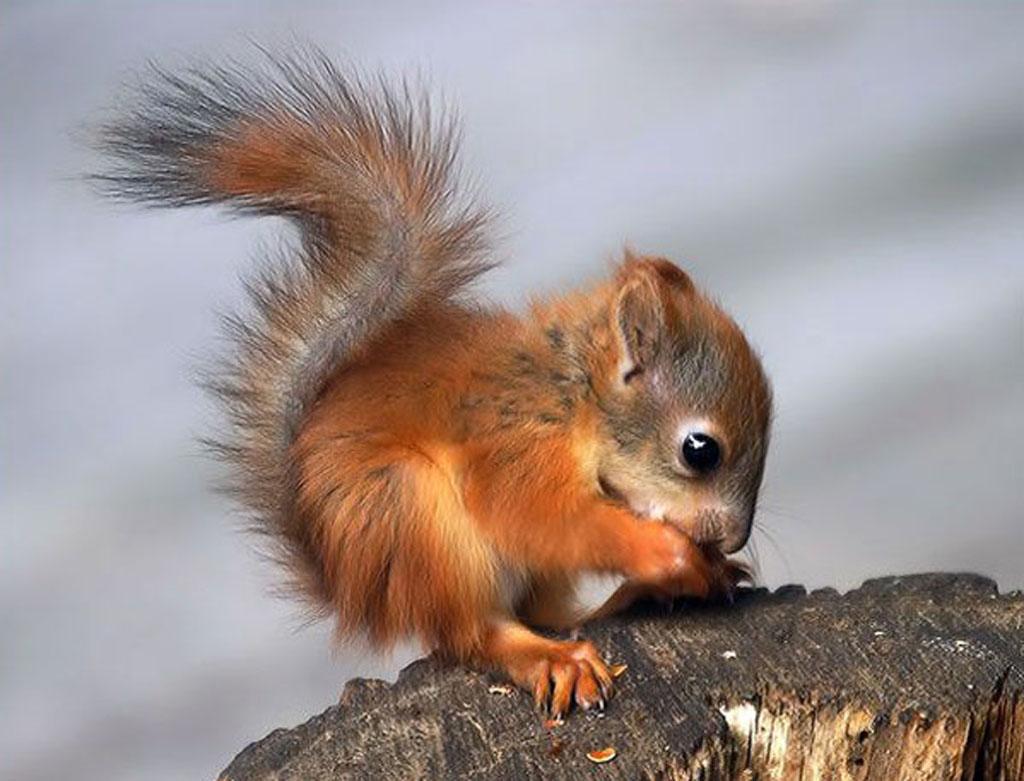 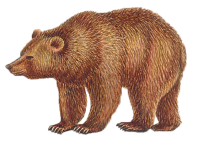 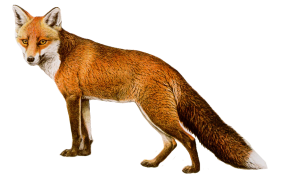 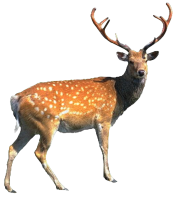 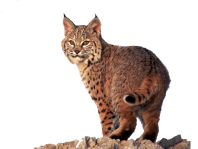 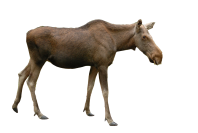 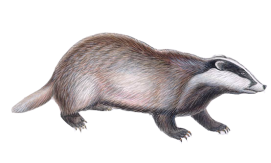 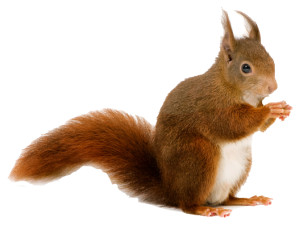 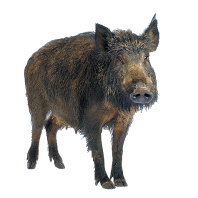 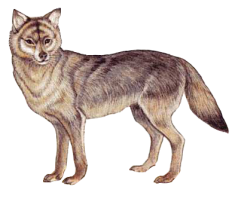 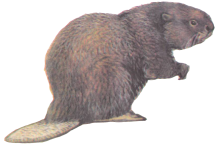 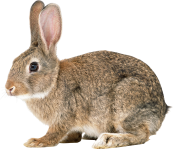 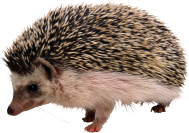 Чей это детёныш?
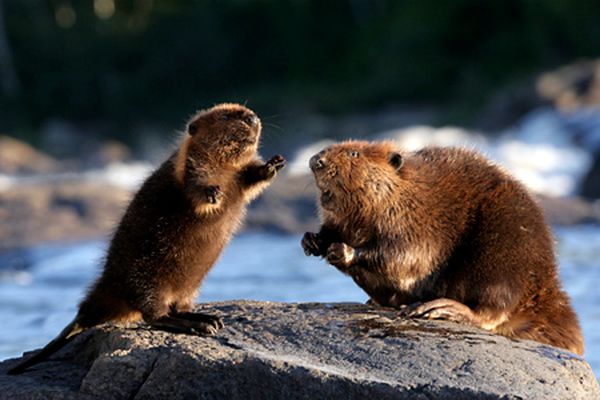 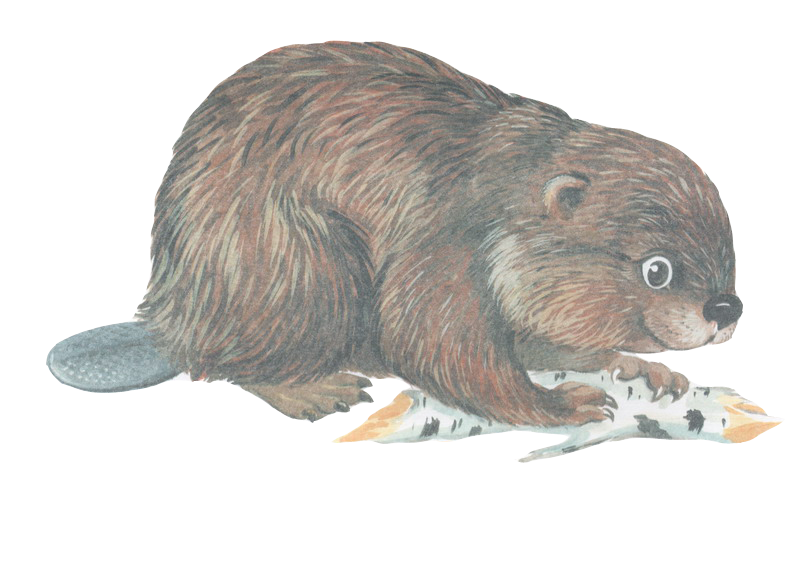 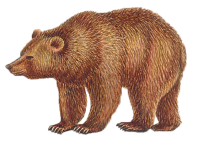 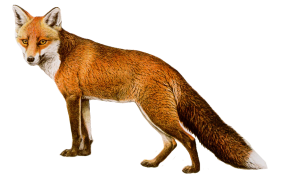 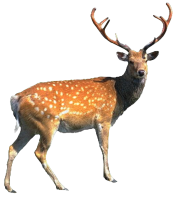 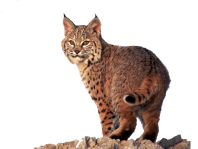 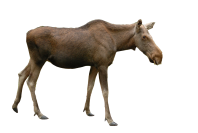 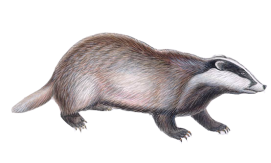 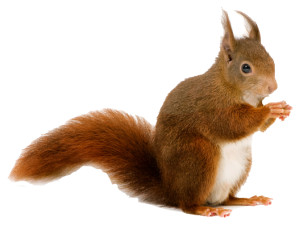 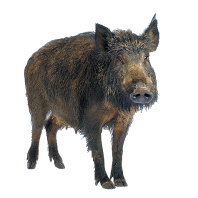 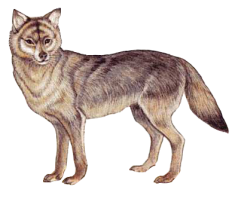 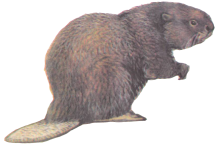 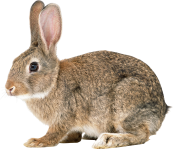 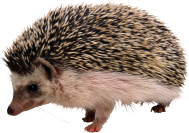 Чей это детёныш?
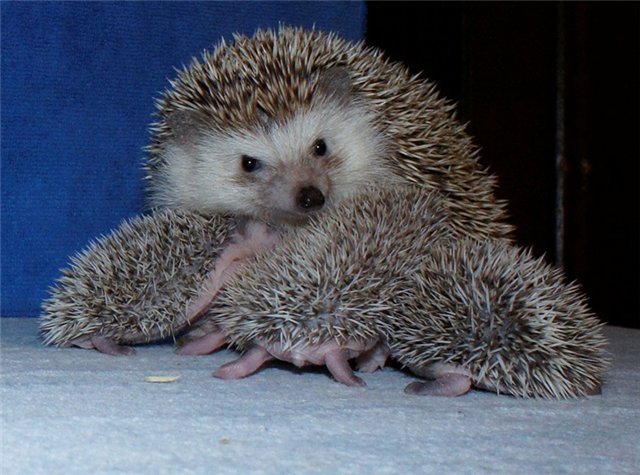 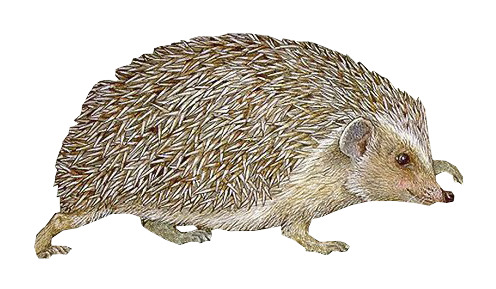 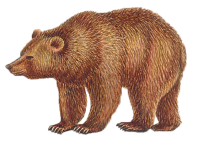 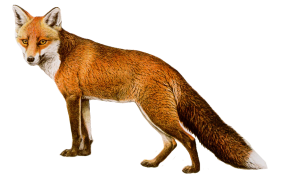 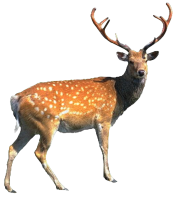 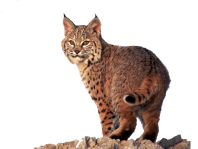 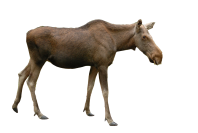 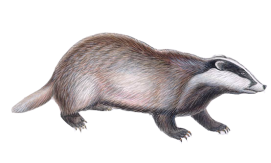 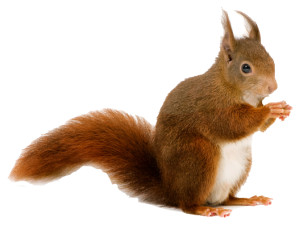 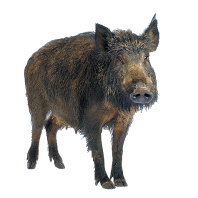 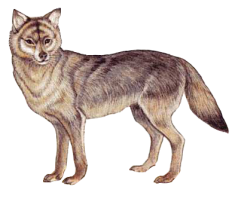 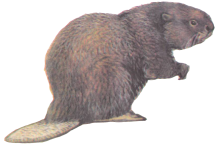 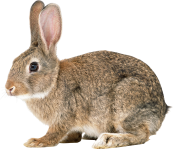 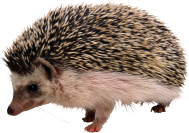 Чей это детёныш?
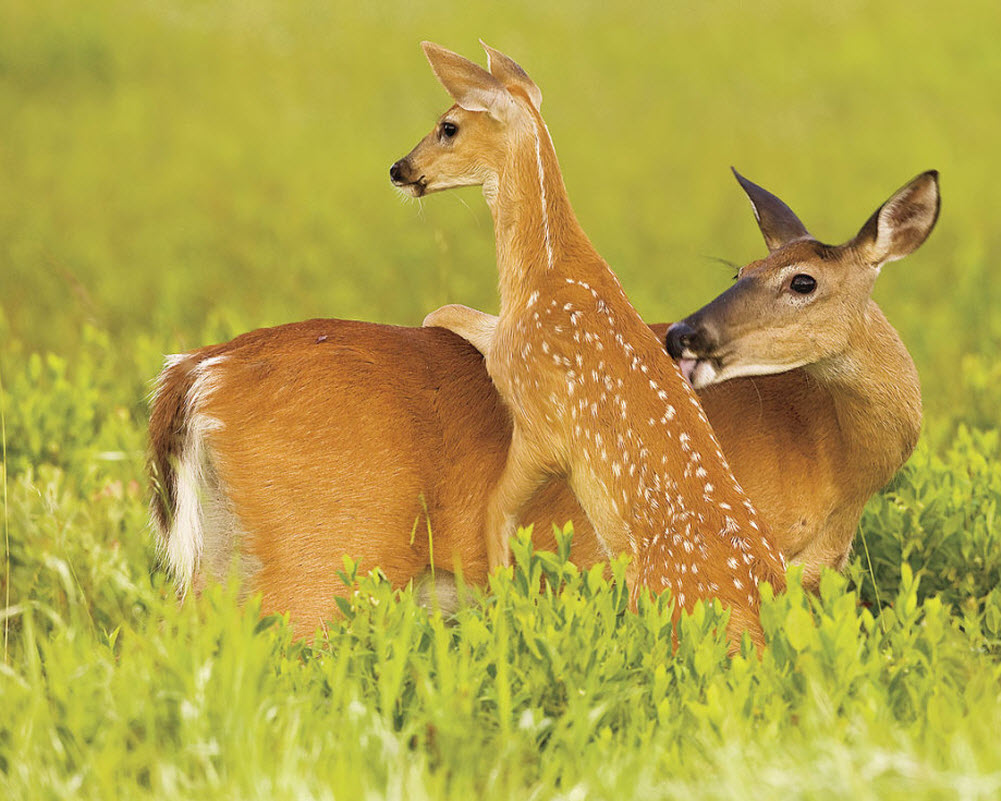 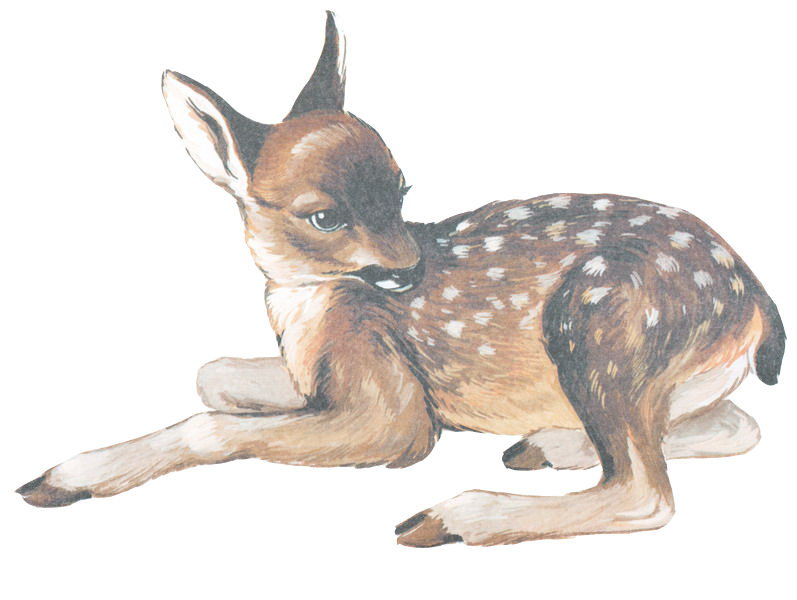 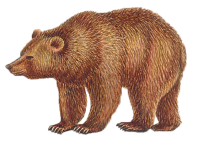 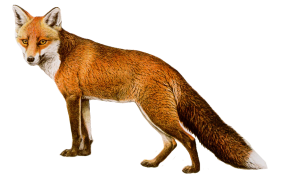 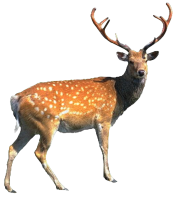 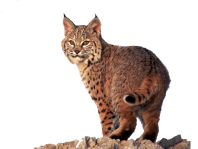 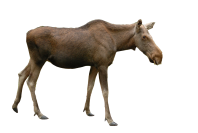 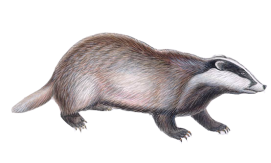 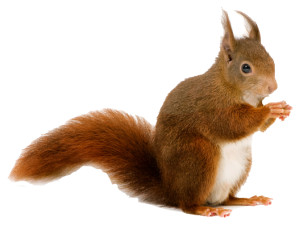 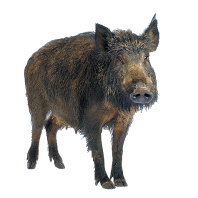 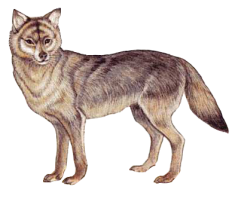 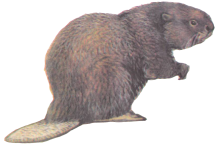 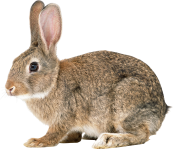 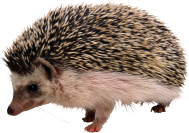 Чей это детёныш?
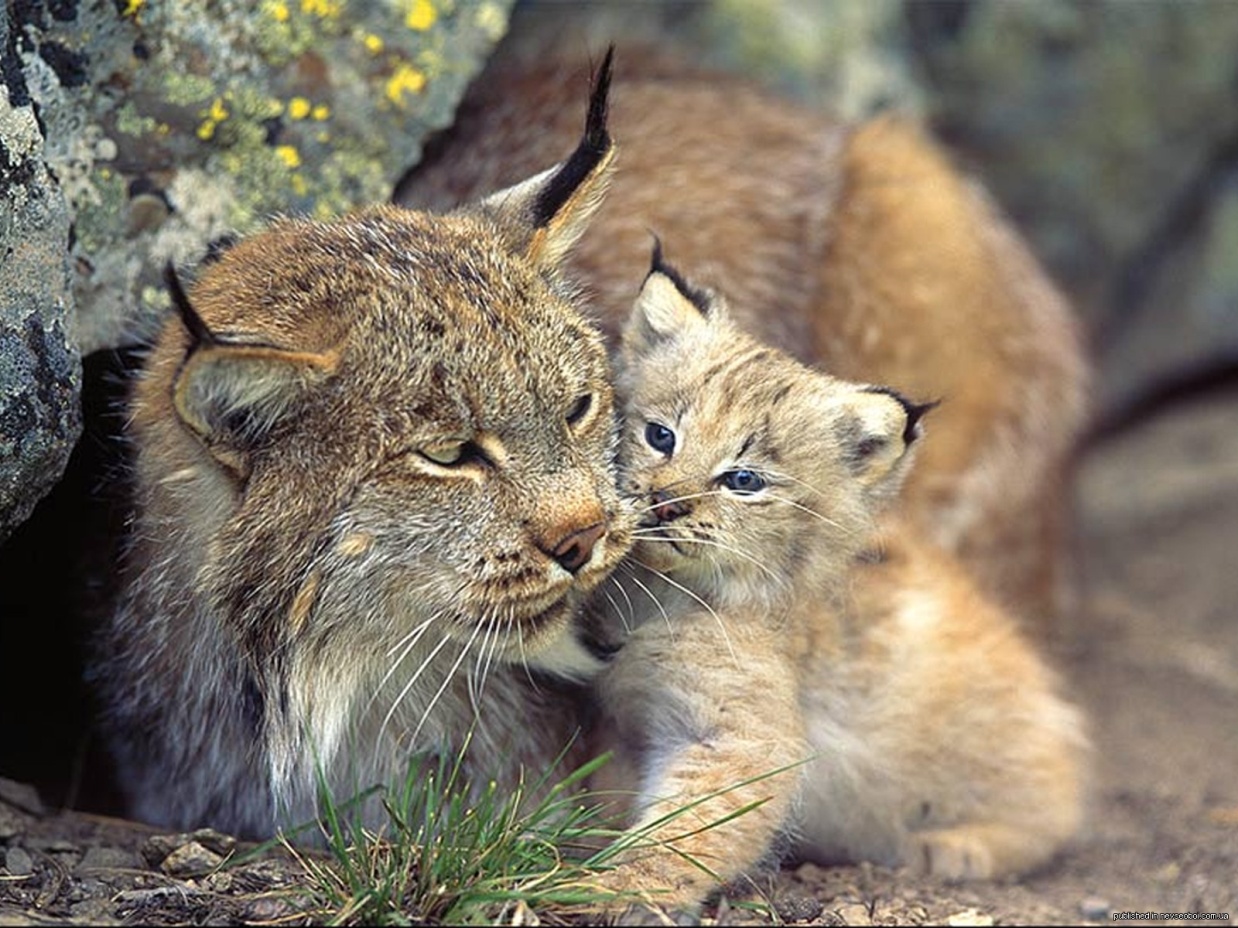 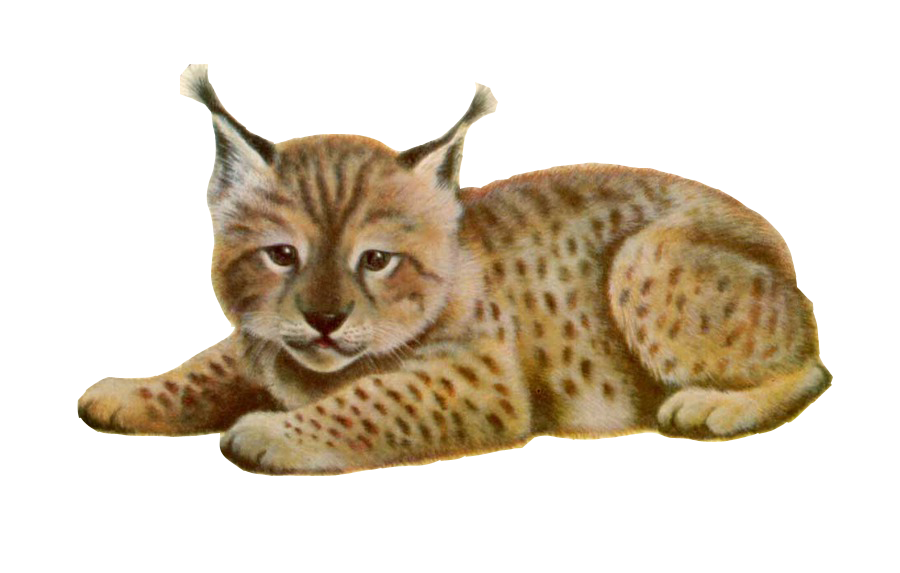 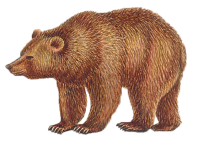 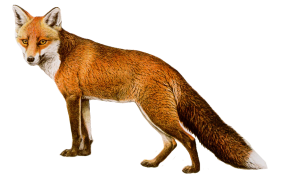 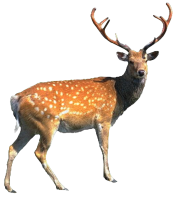 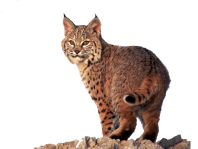 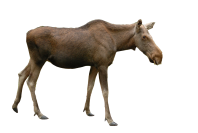 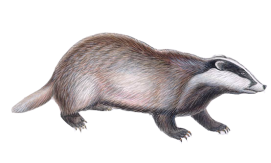 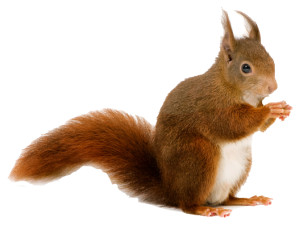 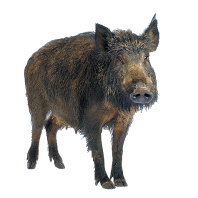 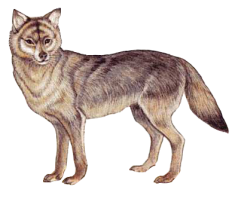 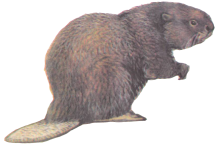 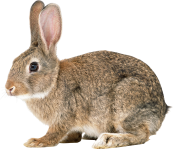 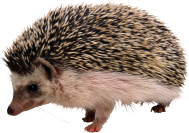 Чей это детёныш?
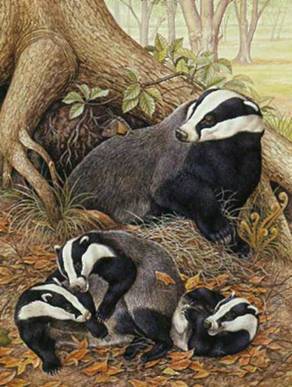 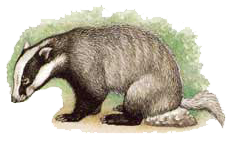 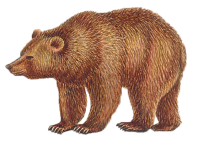 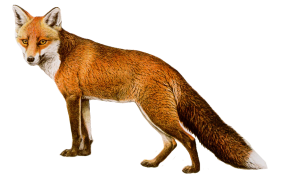 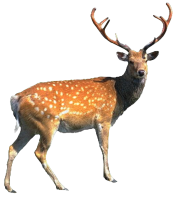 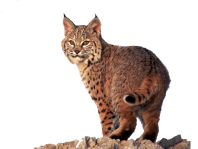 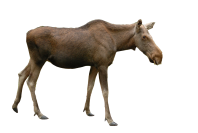 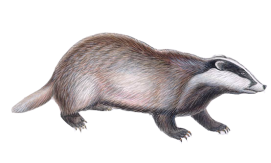 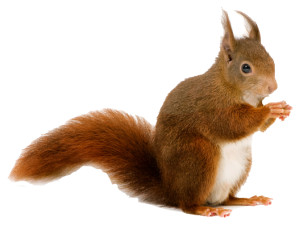 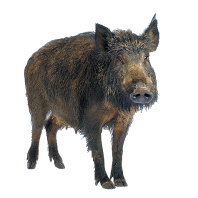 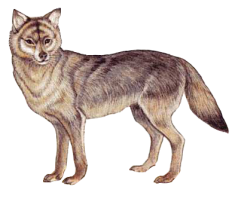 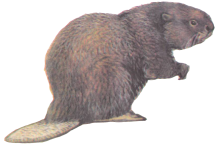 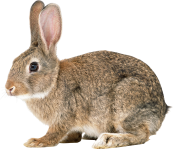 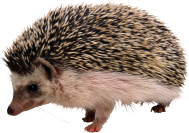 Чей это детёныш?
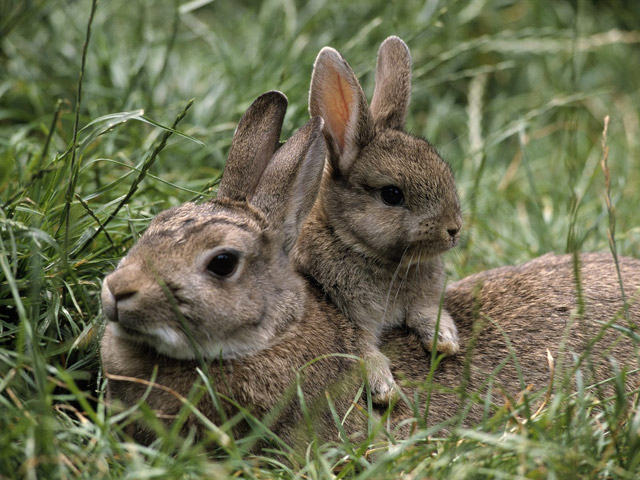 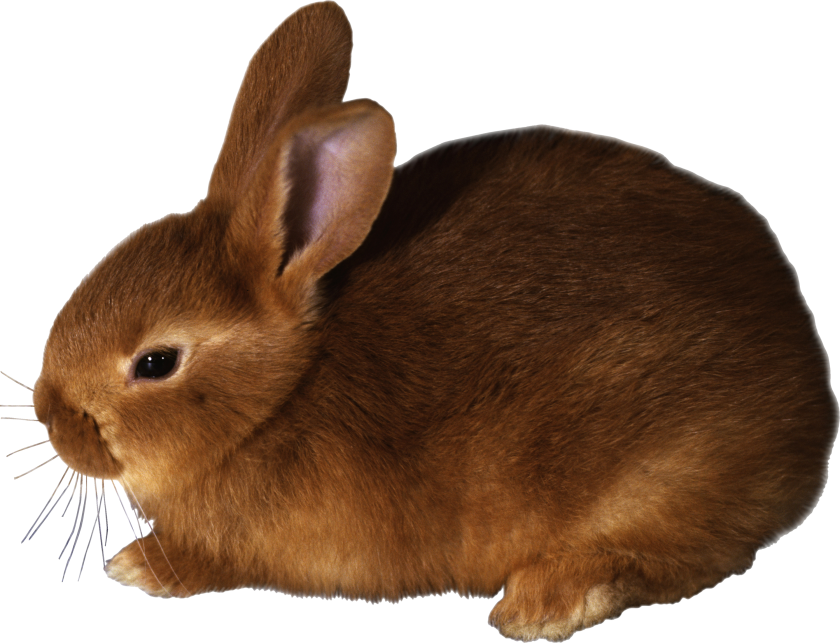 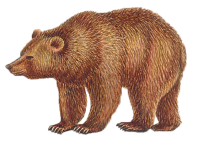 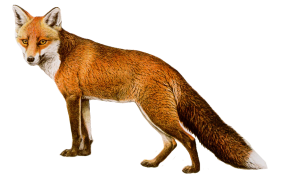 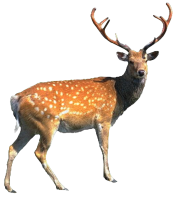 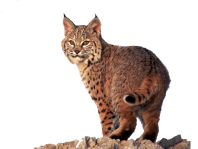 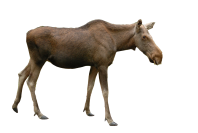 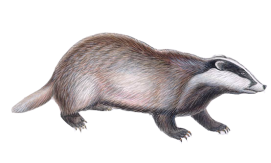 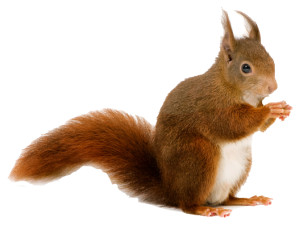 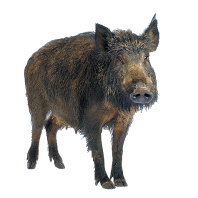 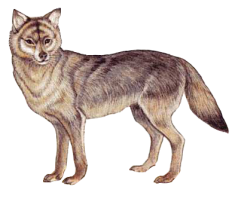 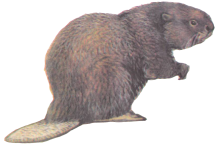 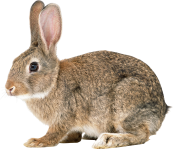 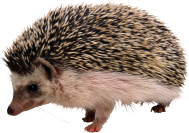 Чей это детёныш?
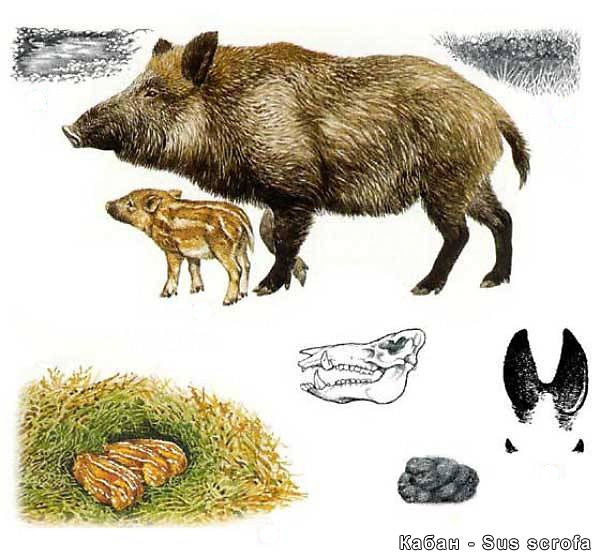 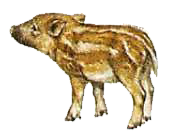 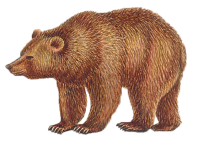 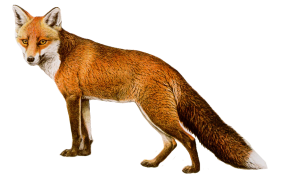 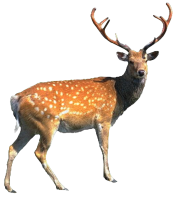 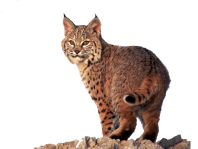 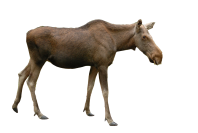 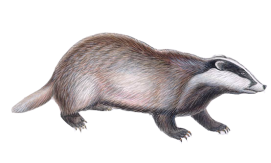 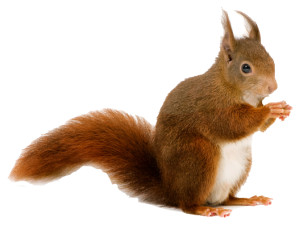 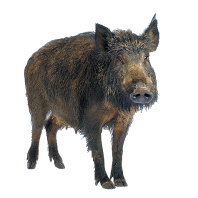 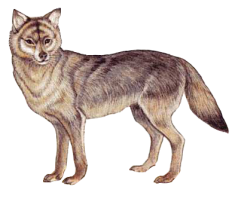 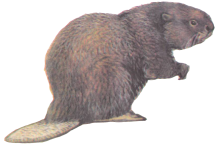 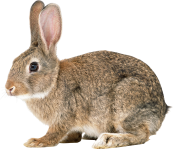 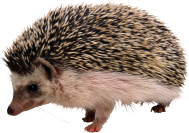 Чей это детёныш?
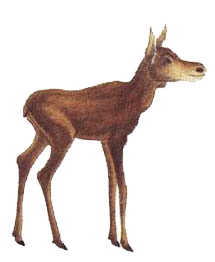 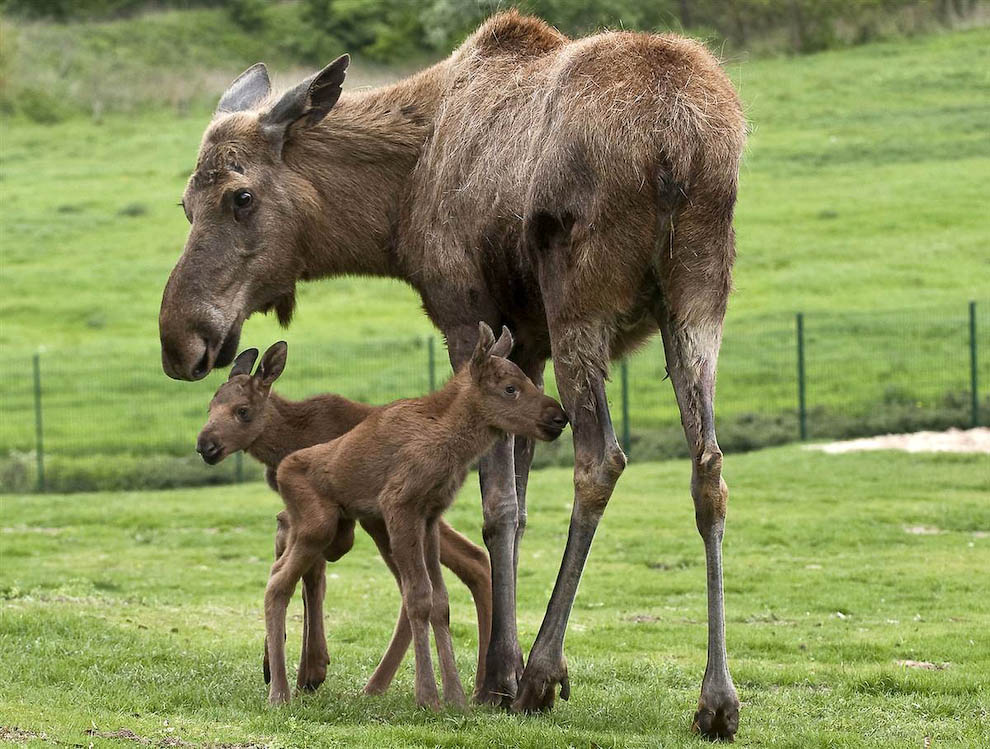 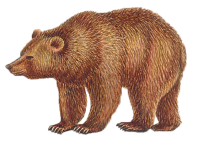 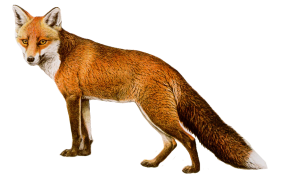 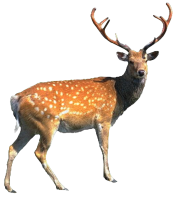 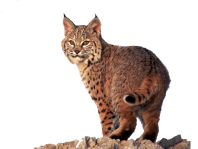 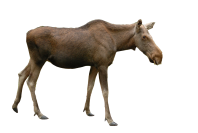 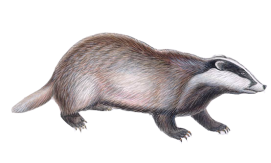 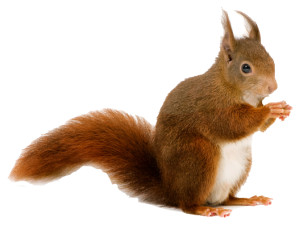 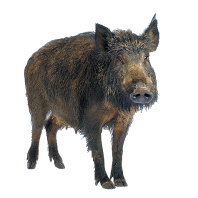 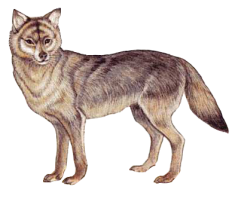 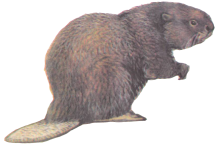 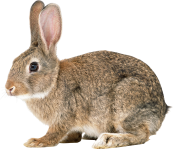 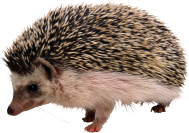